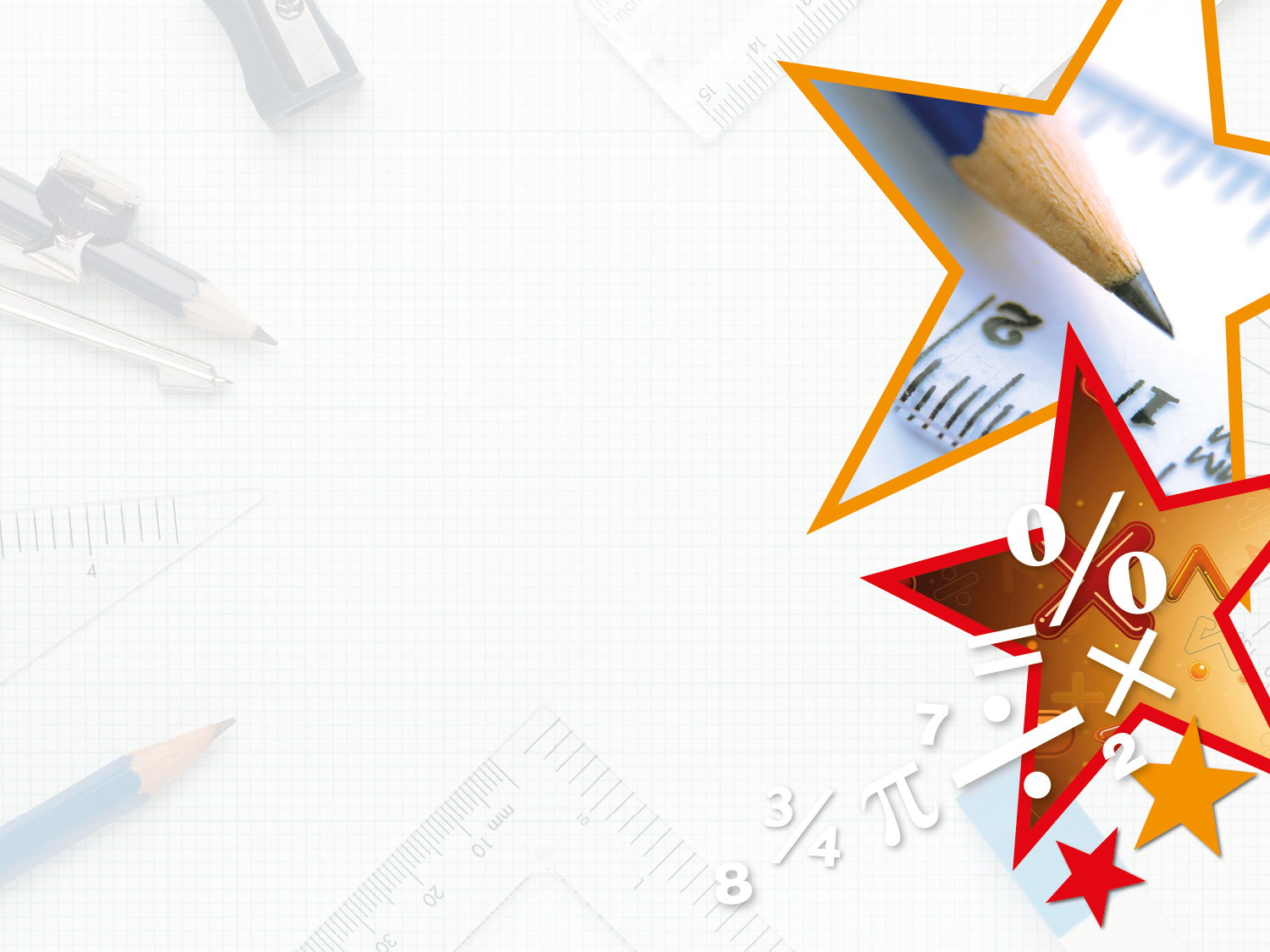 LIFE/work balance











We have started a #LIFEworkbalance campaign and we need your help to complete our LIFE/work balance survey.

We hope to publish the results soon, so please give 15 minutes of your time to help us get a true picture of school life.


Want to be a part of this campaign? Take the survey on our website and share it with your colleagues!
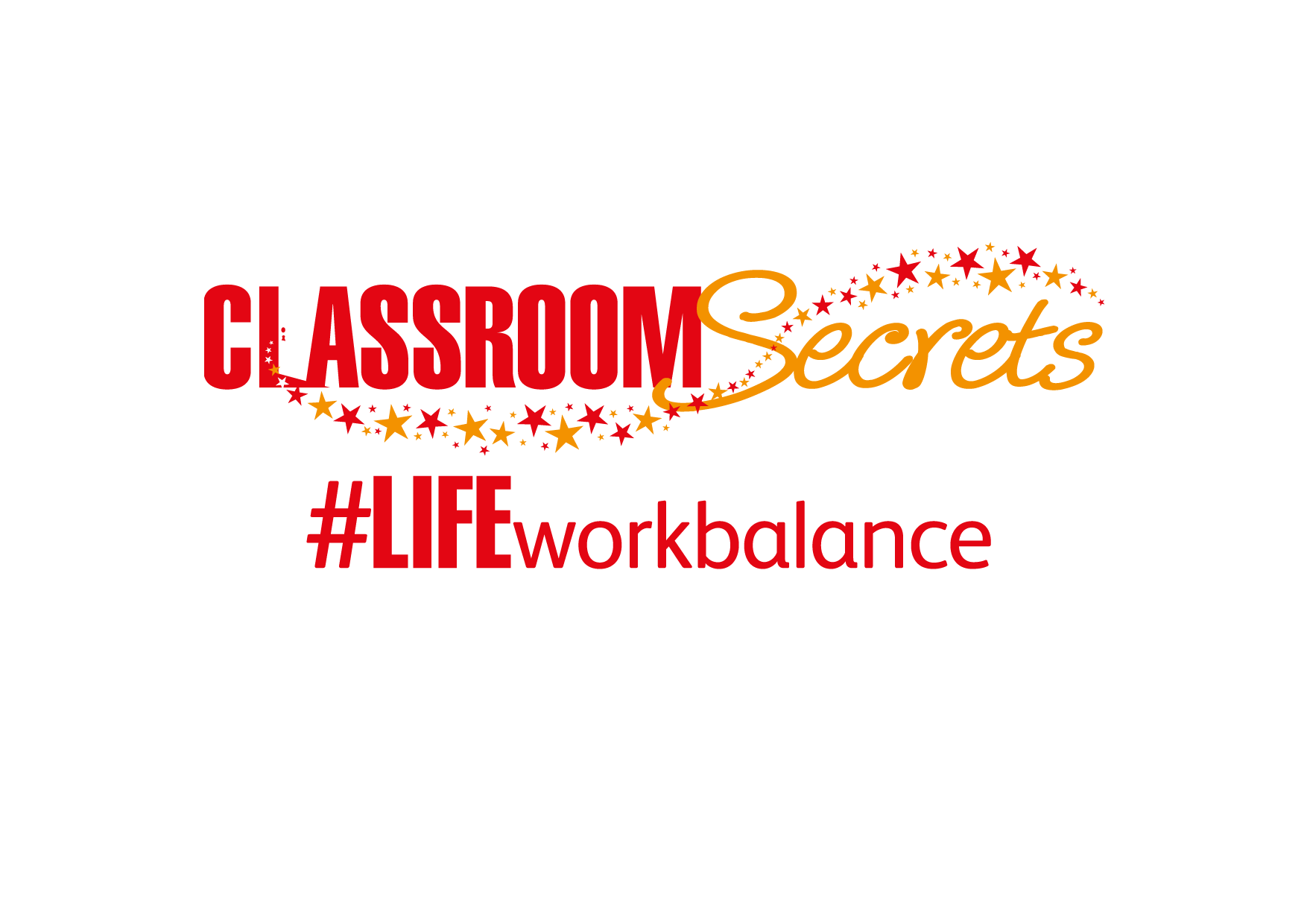 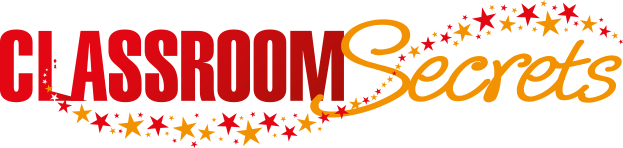 © Classroom Secrets Limited 2019
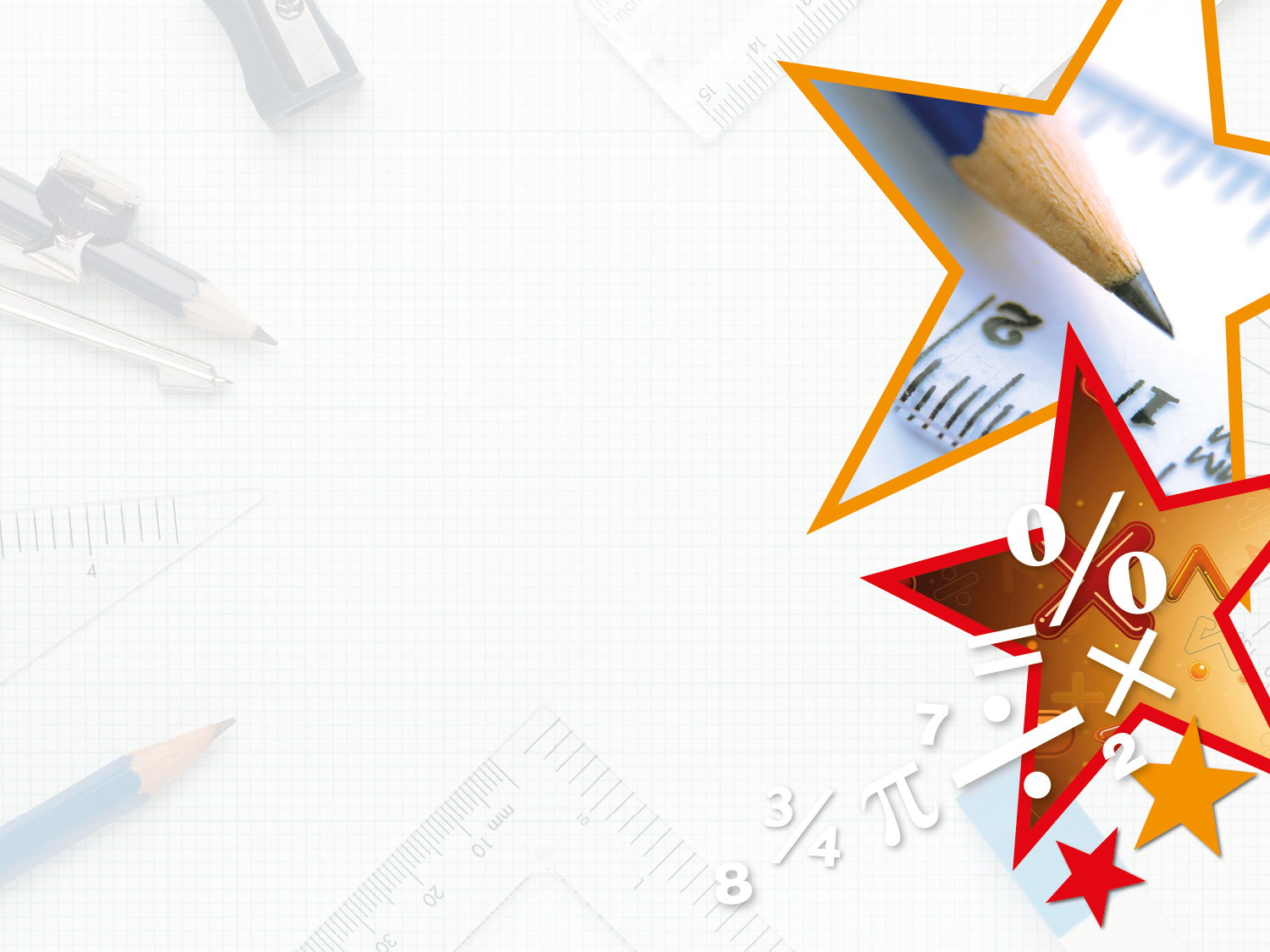 Year 6 – Summer Block 3 – Statistics – Pie Charts with Percentages

About This Resource:

This PowerPoint has been designed to support your teaching of this small step. It includes a starter activity and an example of each question from the Varied Fluency and Reasoning and Problem Solving resources also provided in this pack. You can choose to work through all examples provided or a selection of them depending on the needs of your class.


National Curriculum Objectives:

Mathematics Year 6: (6S1) Interpret and construct pie charts and line graphs and use these to solve problems 


More Year 6 Statistics resources. 


Did you like this resource? Don’t forget to review it on our website.
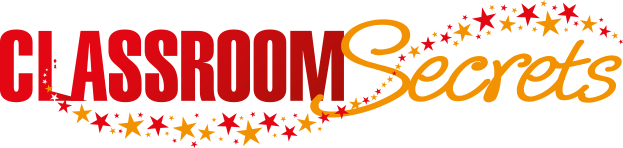 © Classroom Secrets Limited 2018
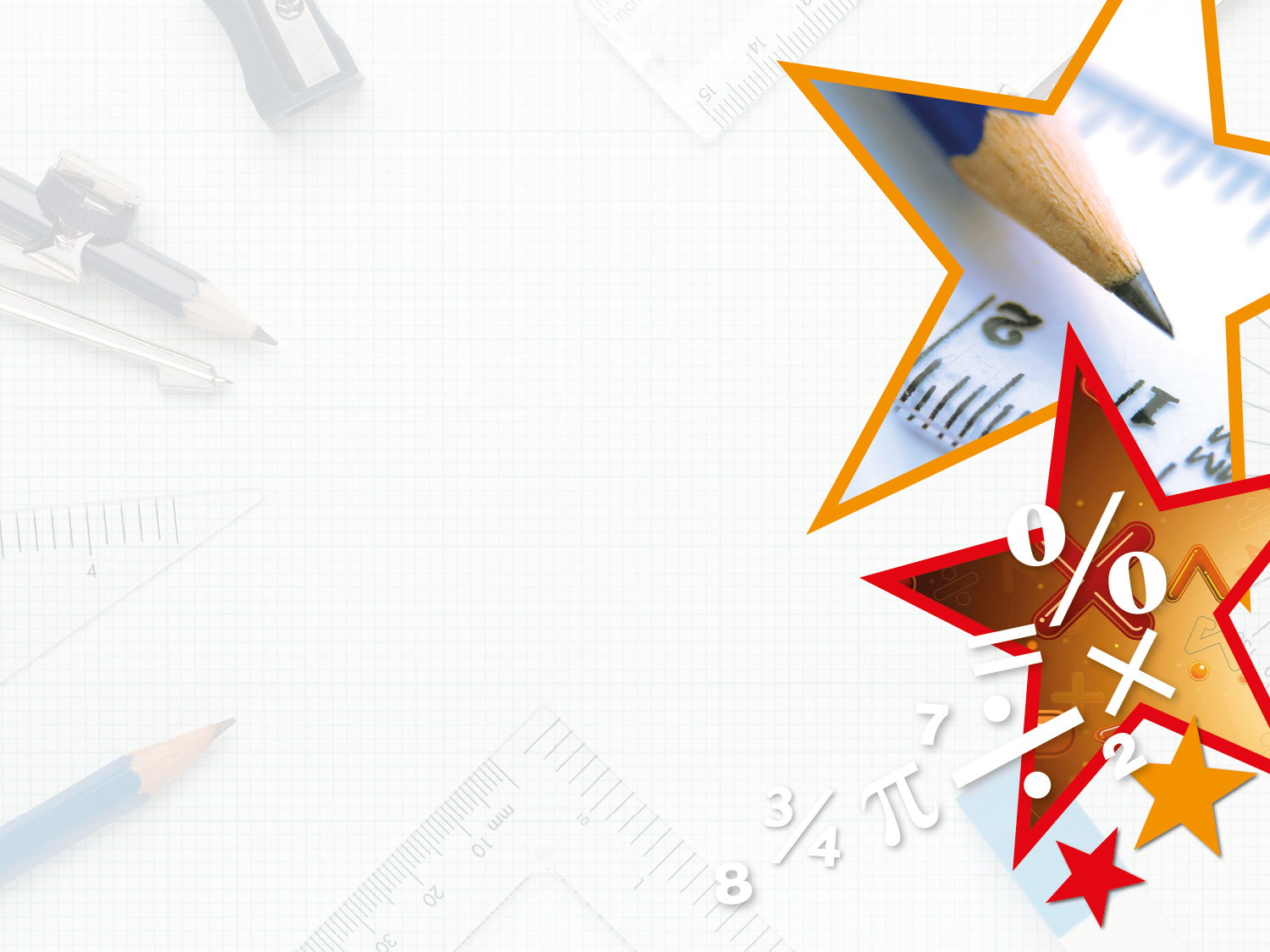 Year 6 – Summer Block 3 – Statistics


Step 6: Pie Charts with Percentages
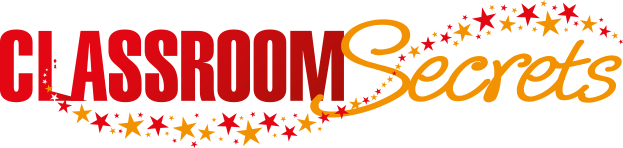 © Classroom Secrets Limited 2018
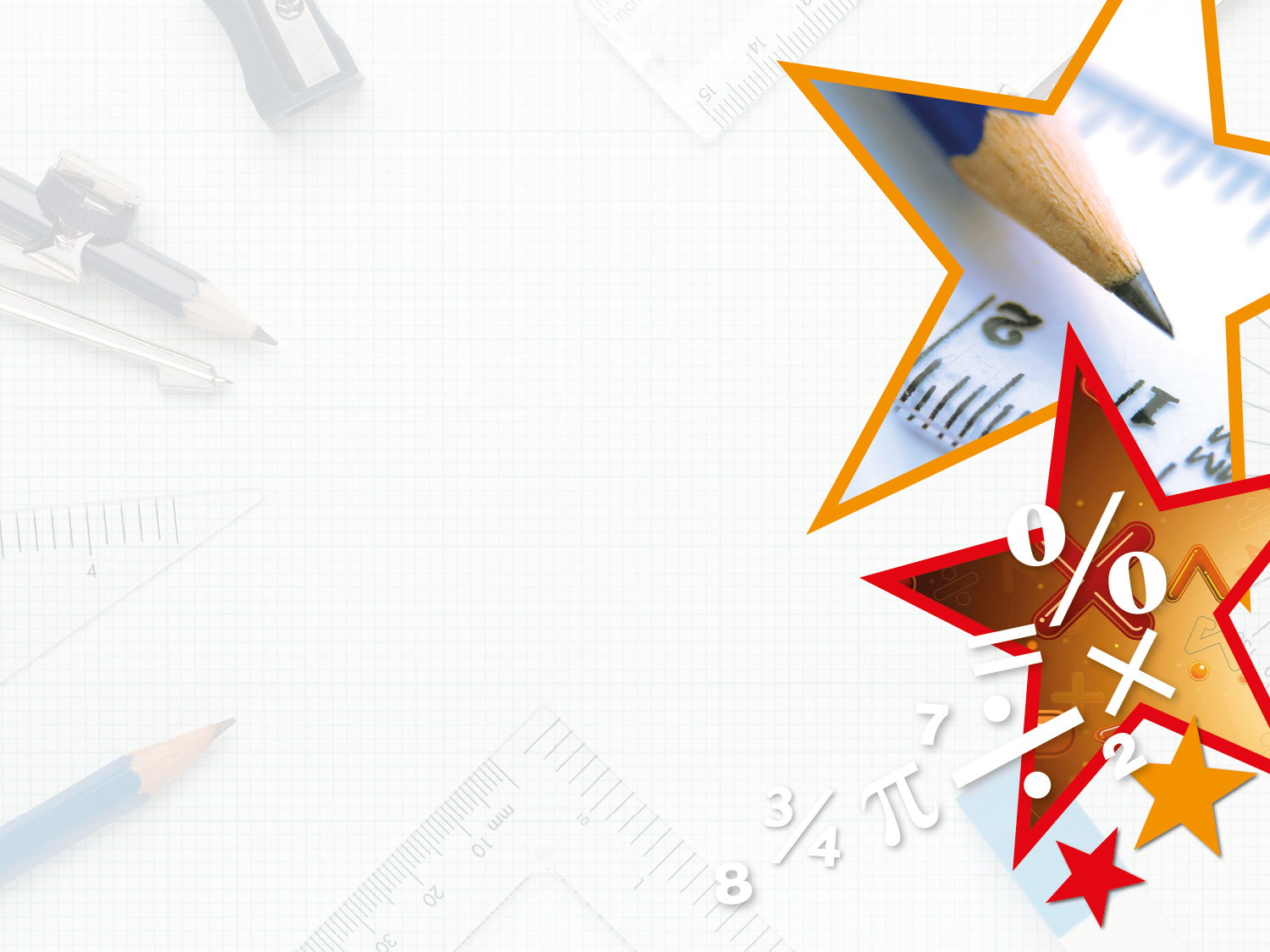 Introduction

Calculate these percentages of quantities.
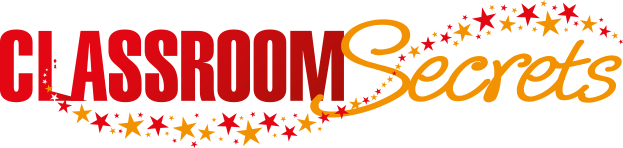 © Classroom Secrets Limited 2018
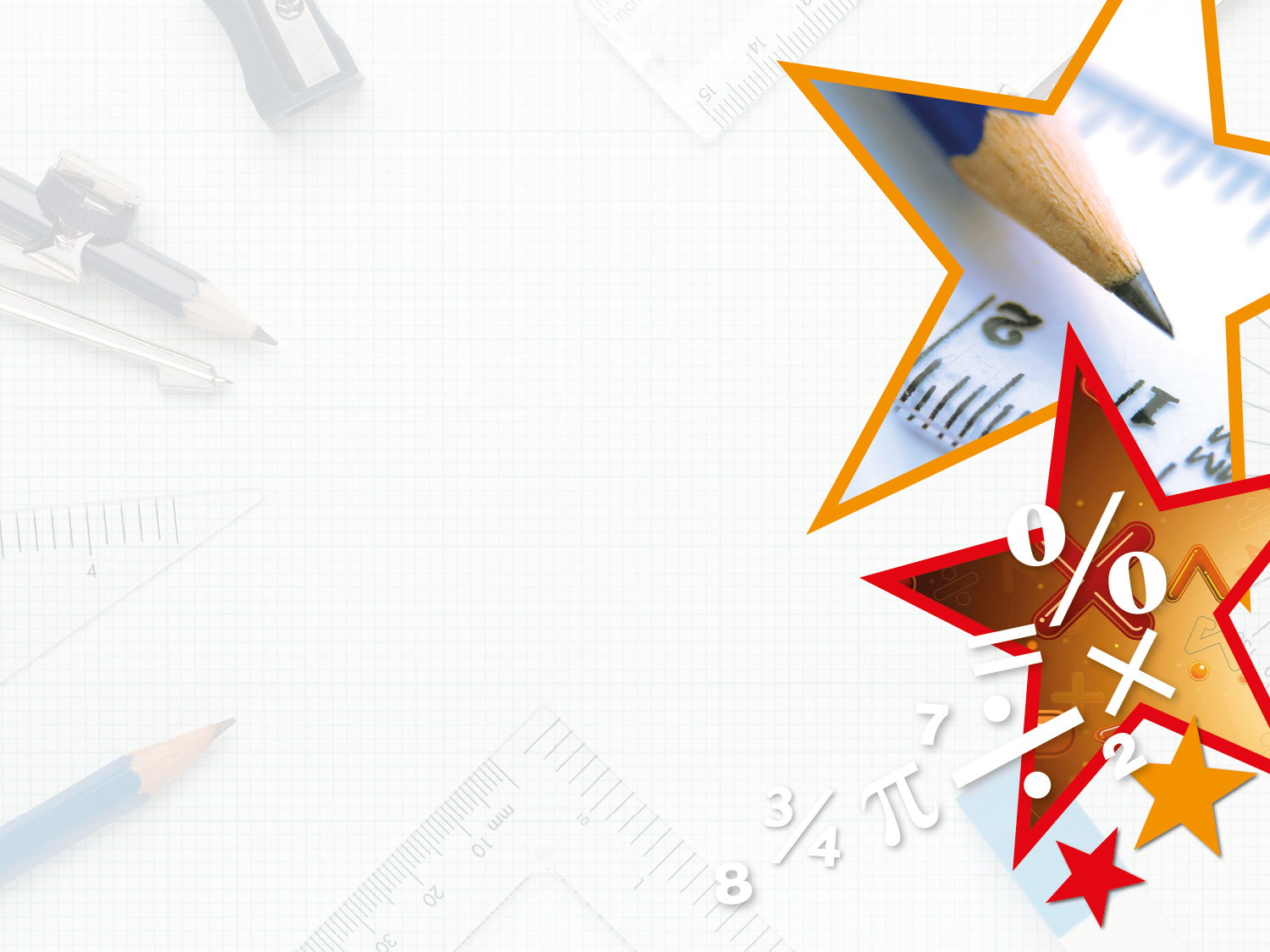 Introduction

Calculate these percentages of quantities.
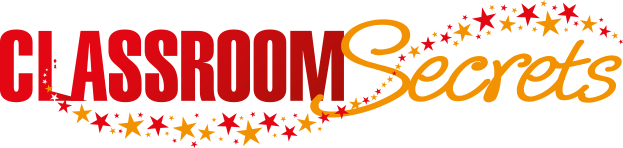 © Classroom Secrets Limited 2018
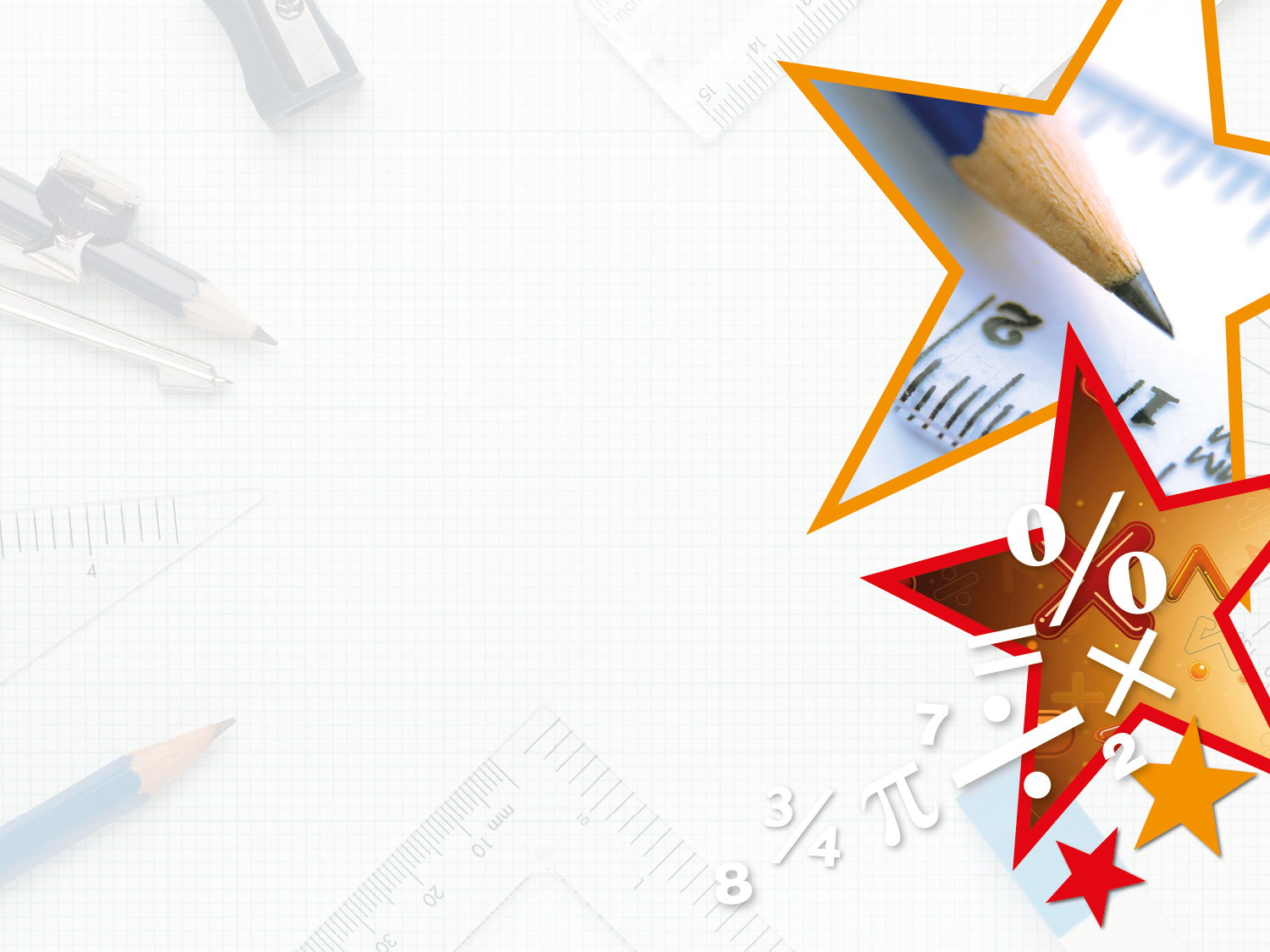 Varied Fluency 1

60 children voted for their favourite colour. 
Here are the results:













How many voted for red?
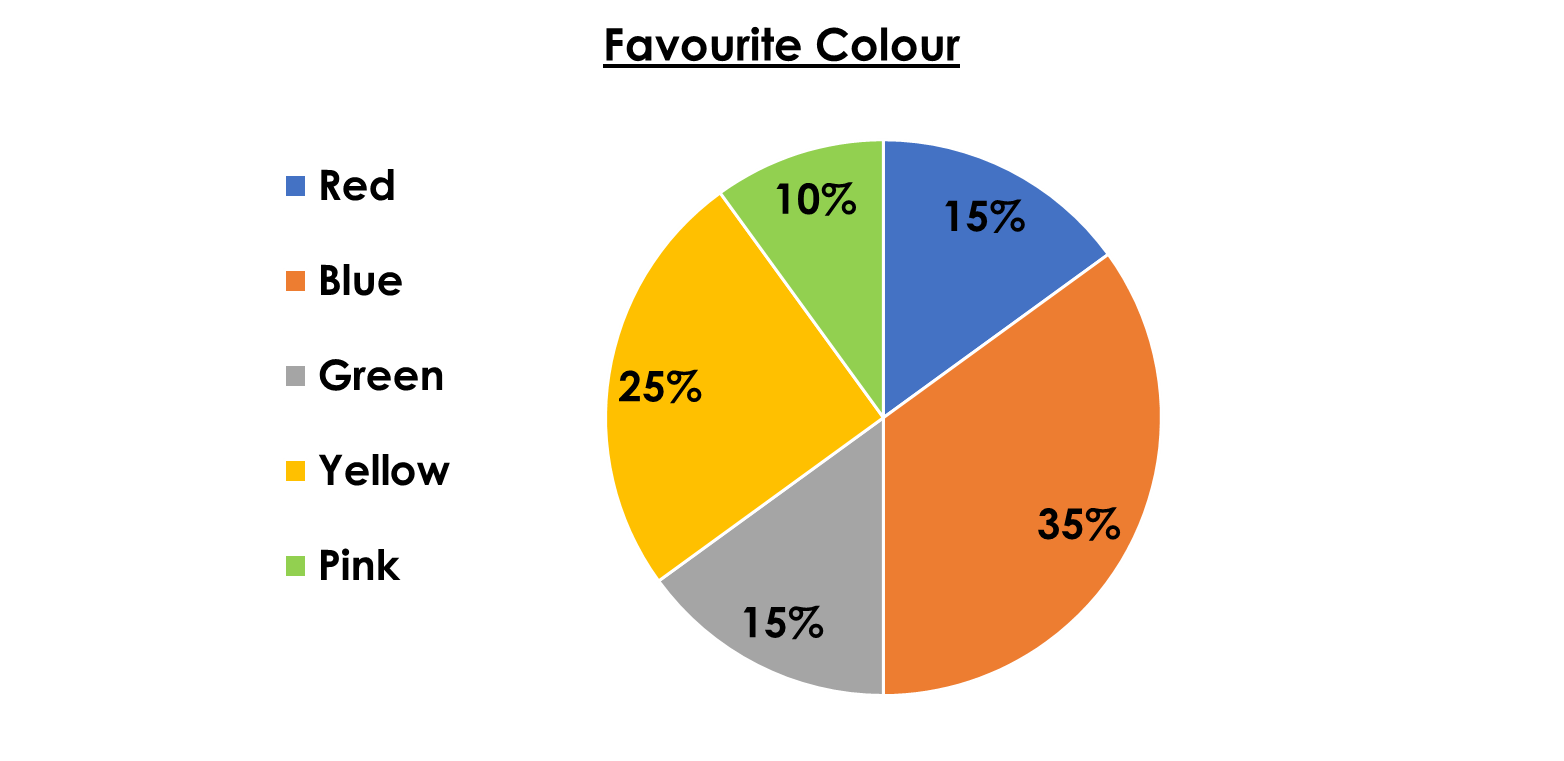 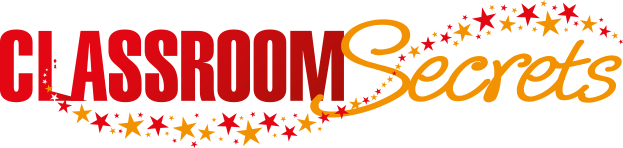 © Classroom Secrets Limited 2018
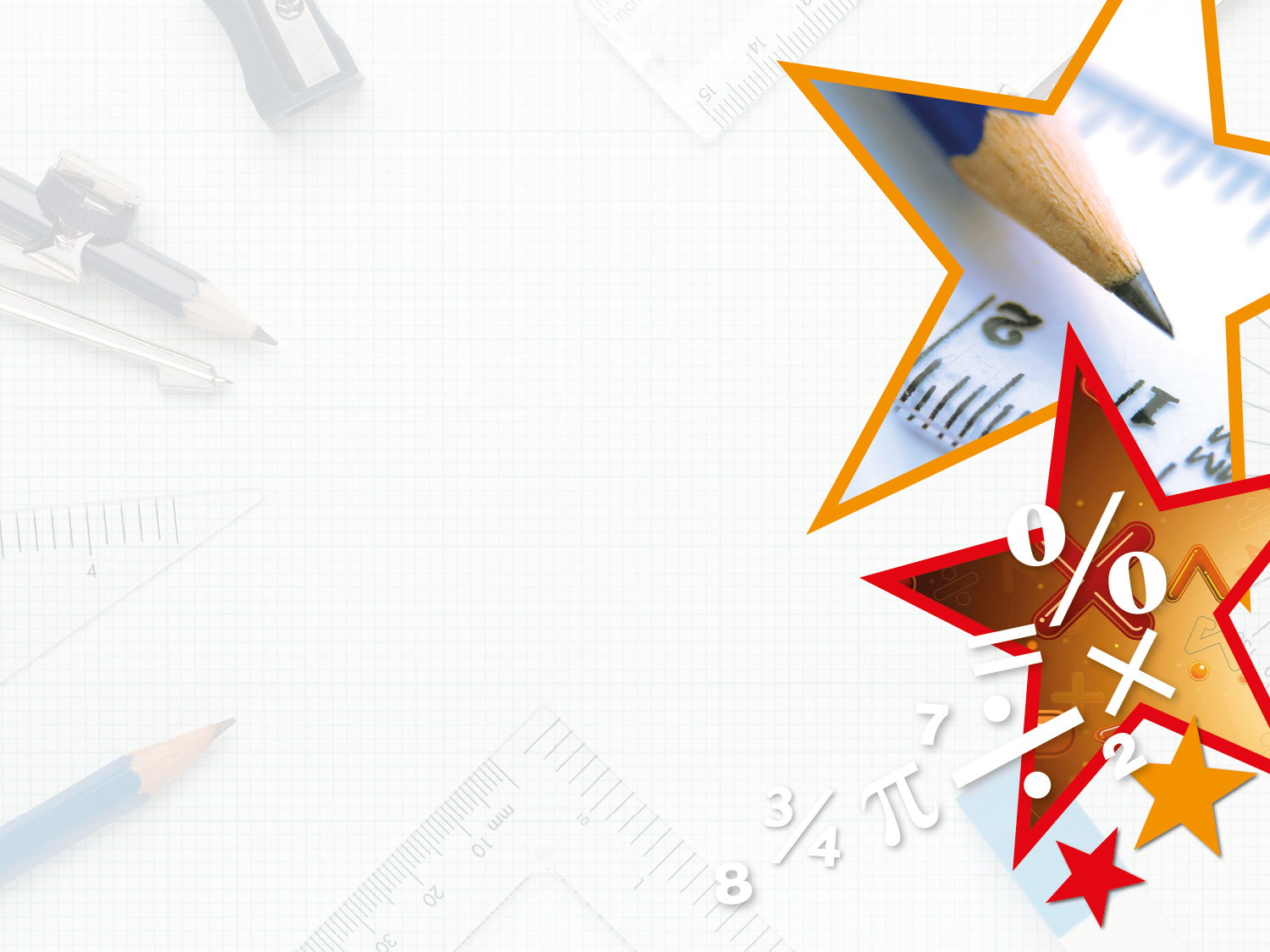 Varied Fluency 1

60 children voted for their favourite colour. 
Here are the results:













How many voted for red?
9
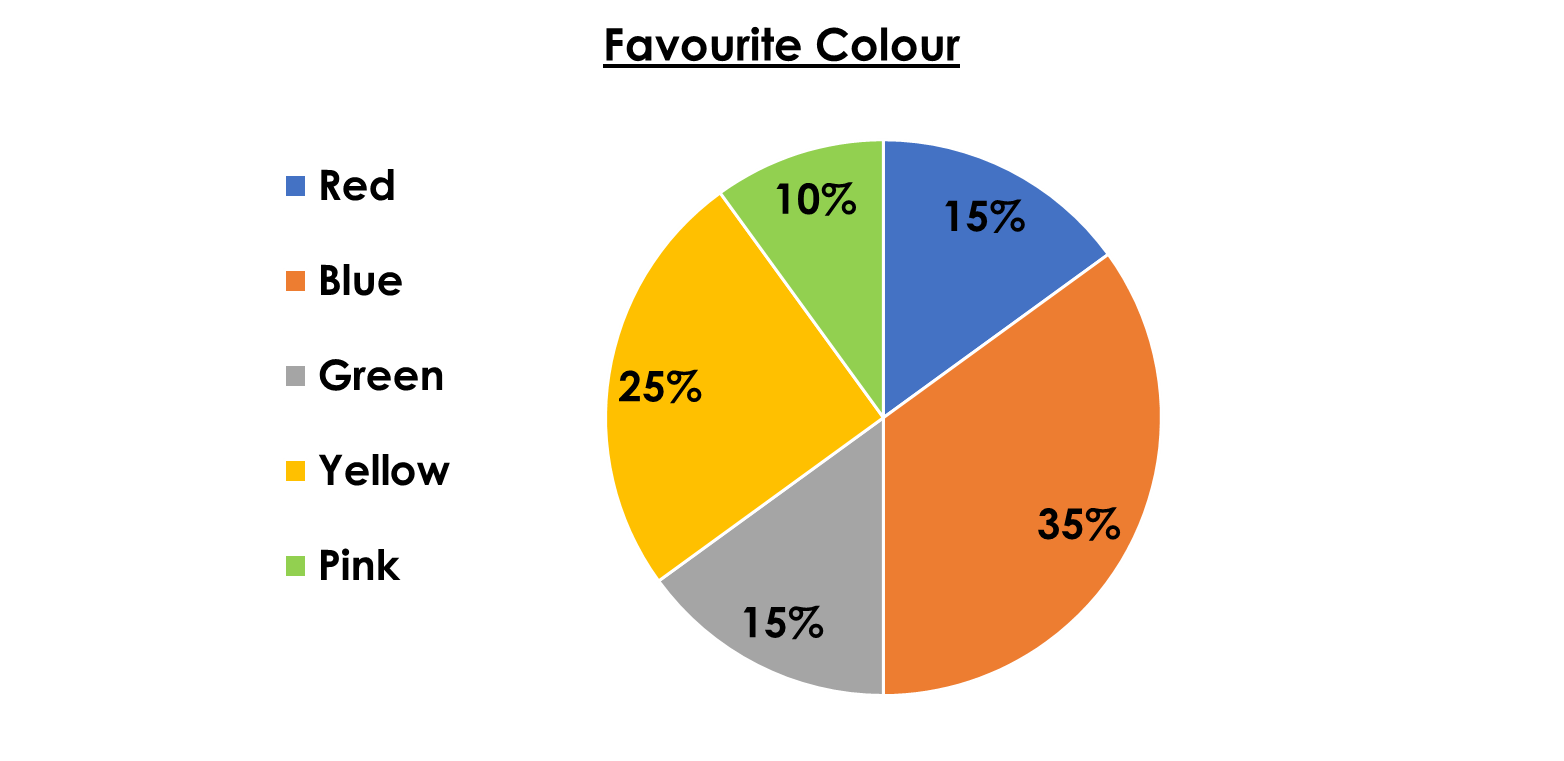 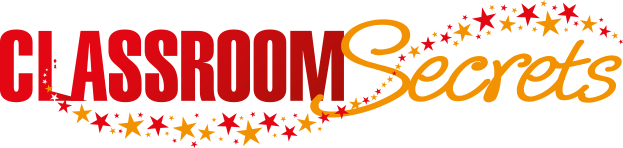 © Classroom Secrets Limited 2018
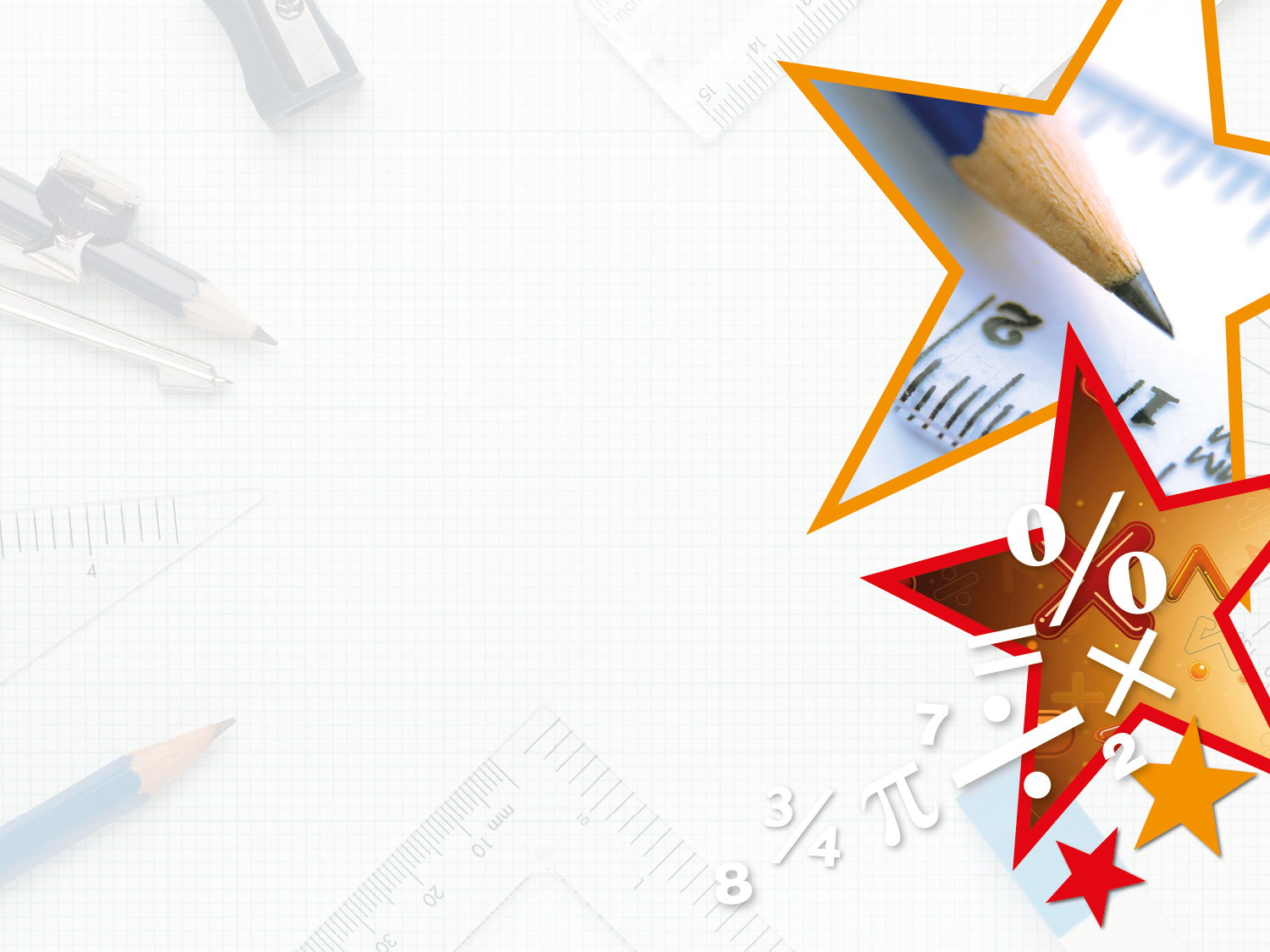 Varied Fluency 2

200 children were asked how many siblings they have. 
Here are the results:

 











How many more children have two siblings than three?
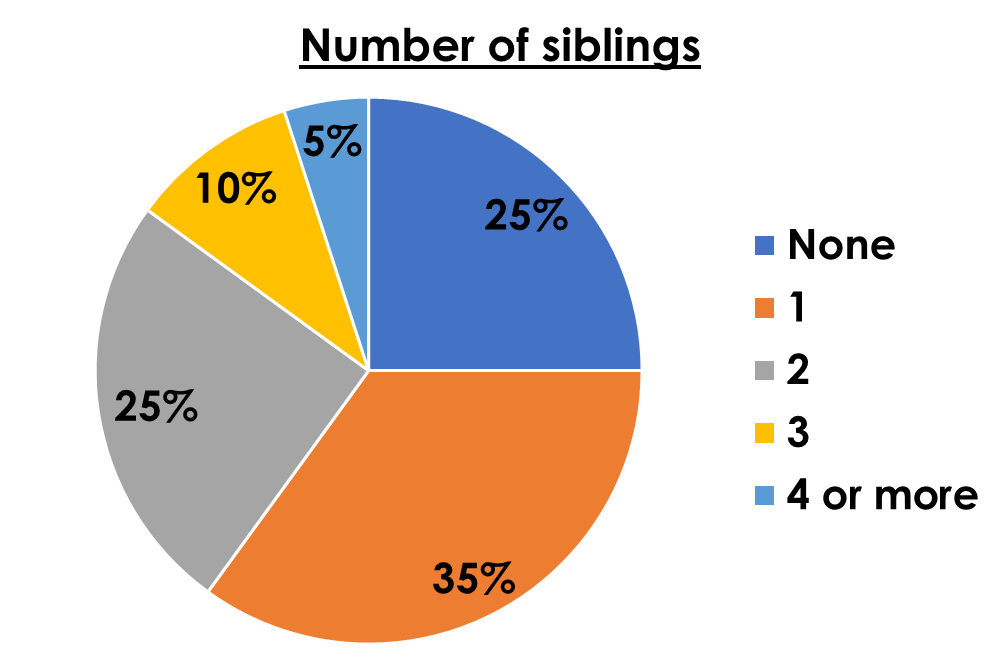 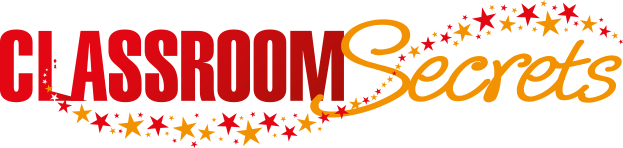 © Classroom Secrets Limited 2018
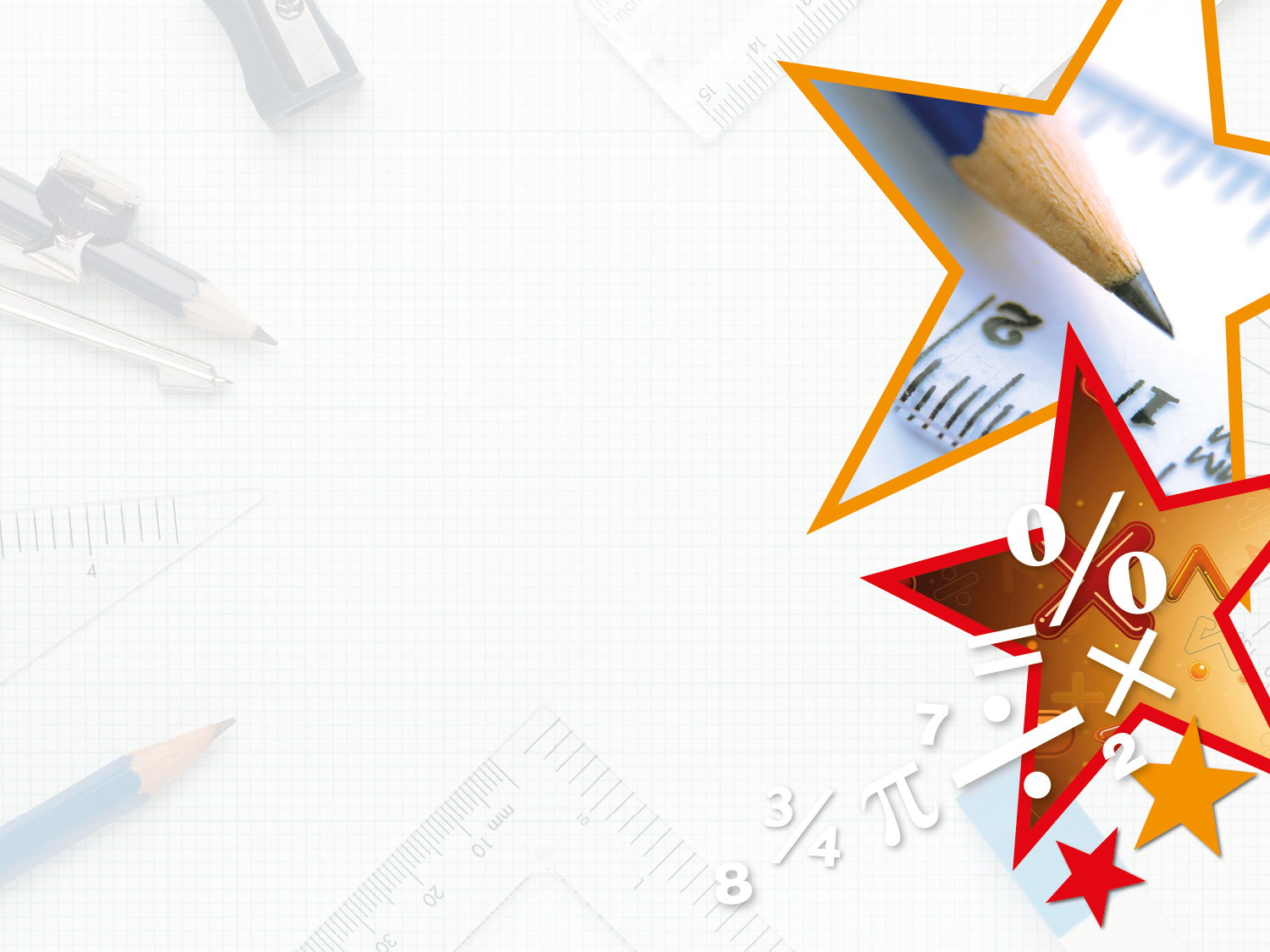 Varied Fluency 2

200 children were asked how many siblings they have. 
Here are the results:

 











How many more children have two siblings than three?
30
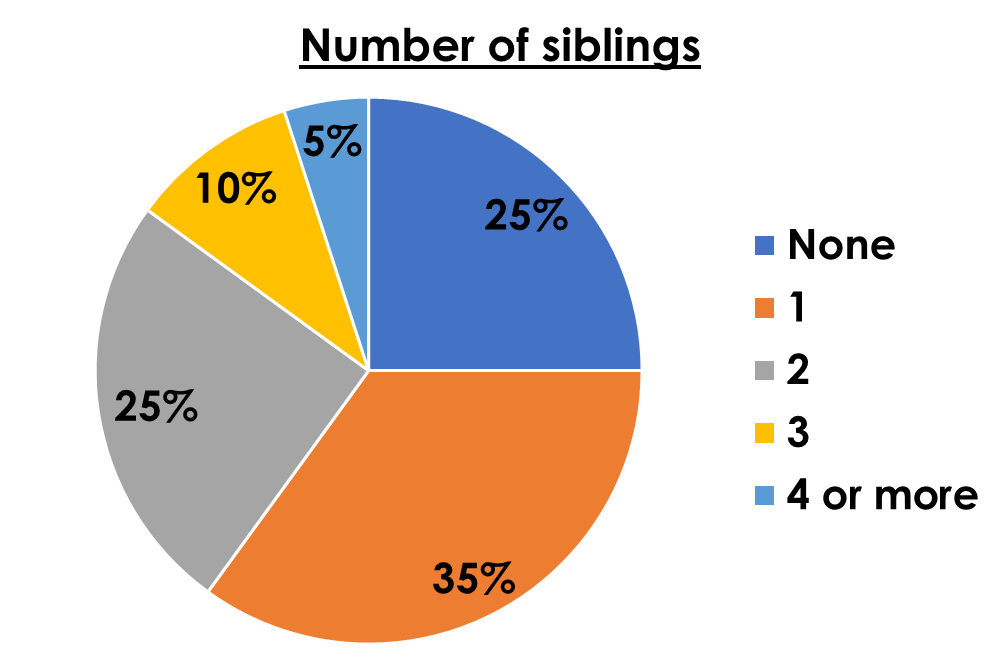 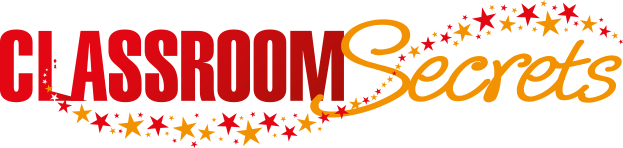 © Classroom Secrets Limited 2018
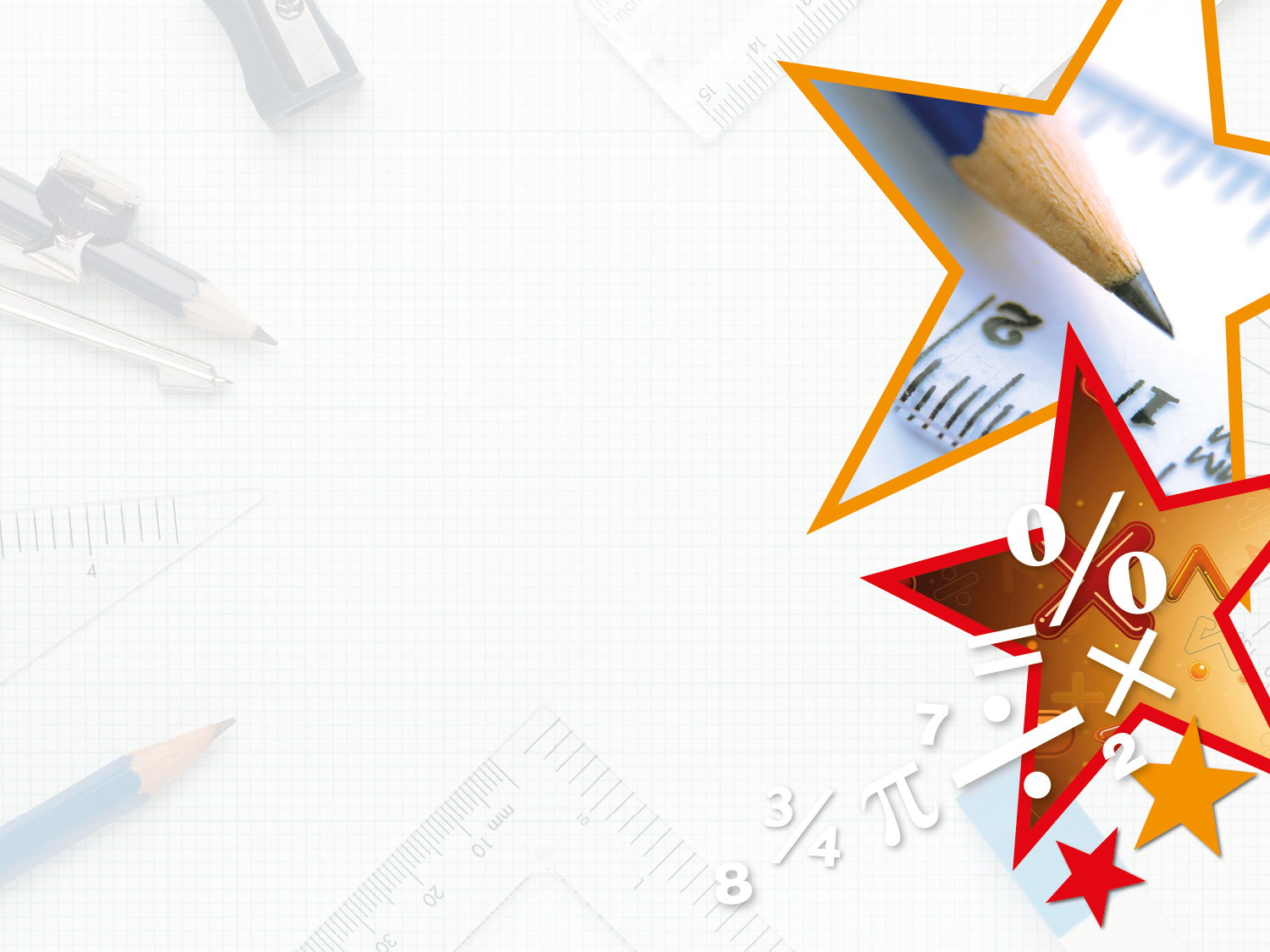 Varied Fluency 3

120 people were asked their age. 
Here are the results:











How many were in each age bracket?
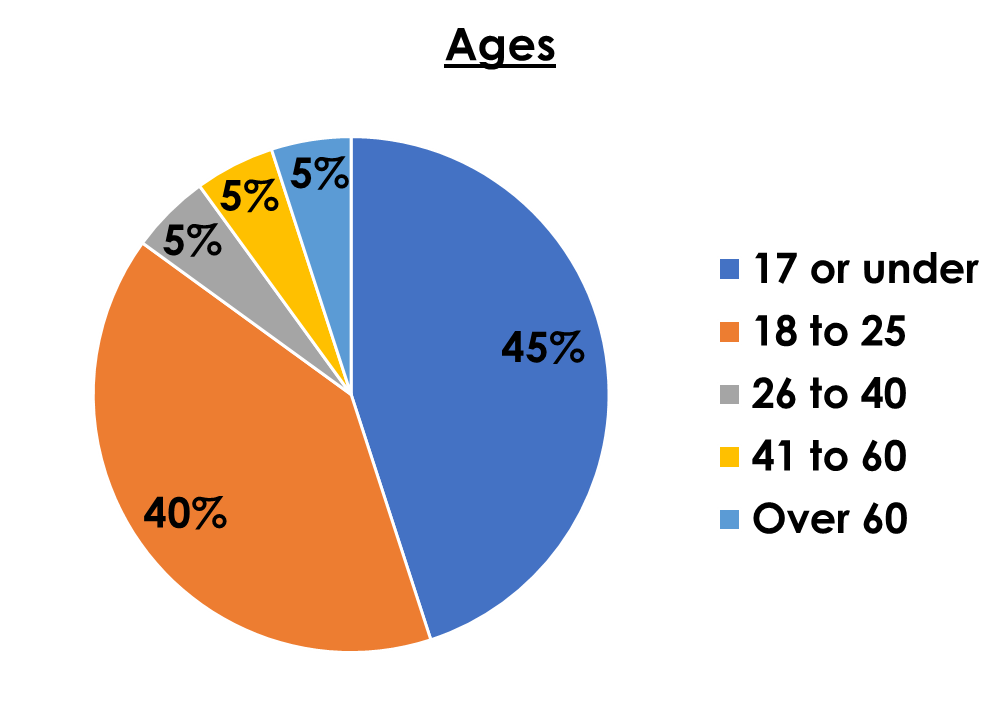 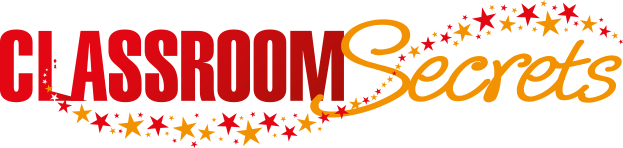 © Classroom Secrets Limited 2018
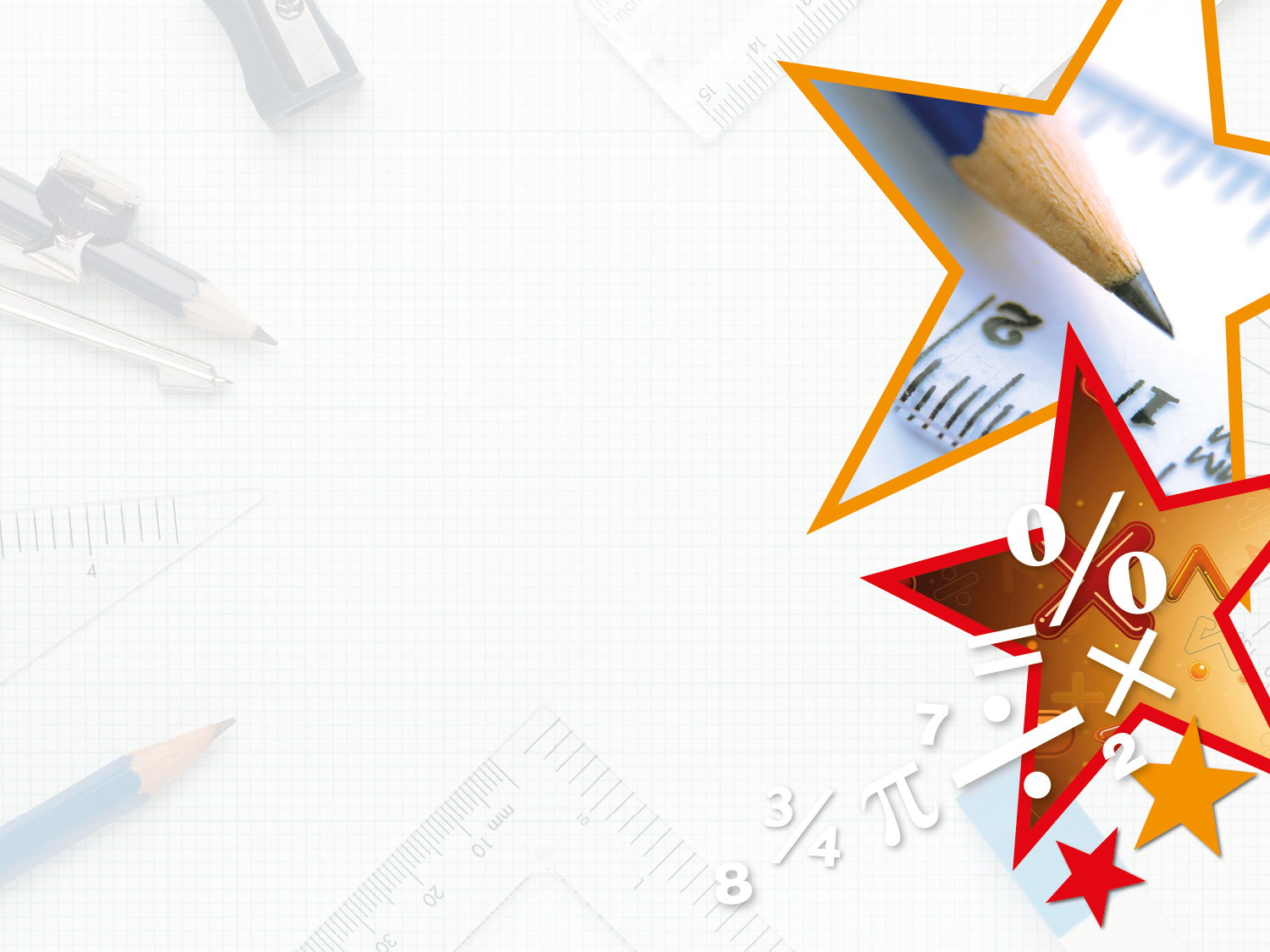 Varied Fluency 3

120 people were asked their age. 
Here are the results:











How many were in each age bracket?

17 or under – 54, 18 to 25 – 48, 26 to 40 – 6, 41 to 60 – 6, Over 60 – 6
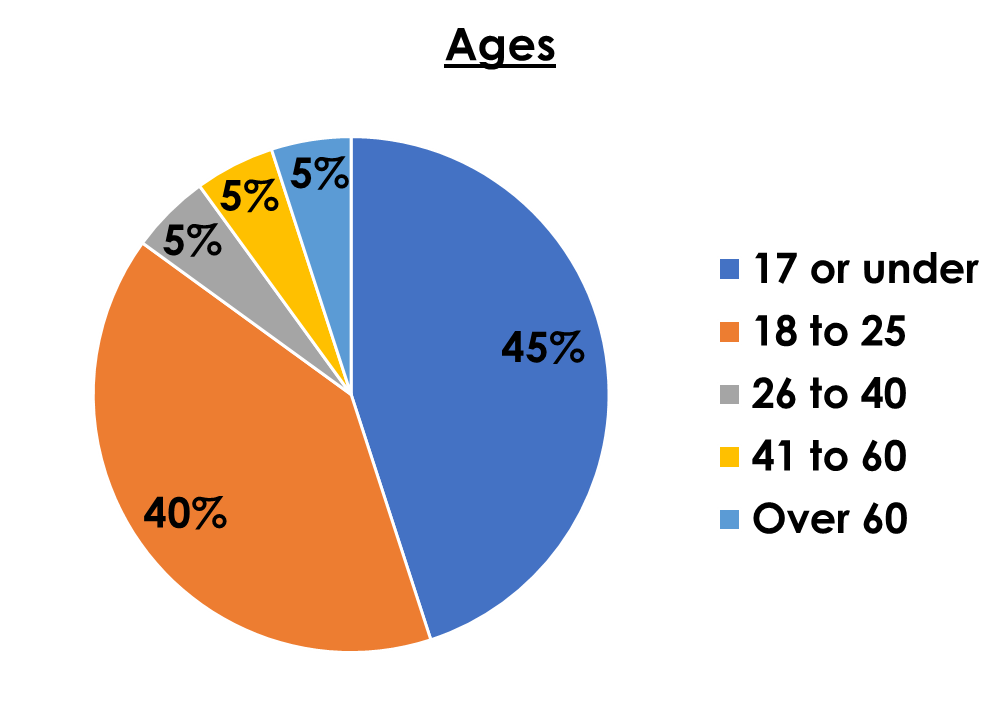 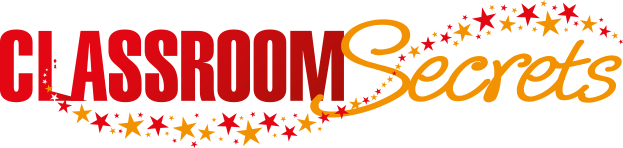 © Classroom Secrets Limited 2018
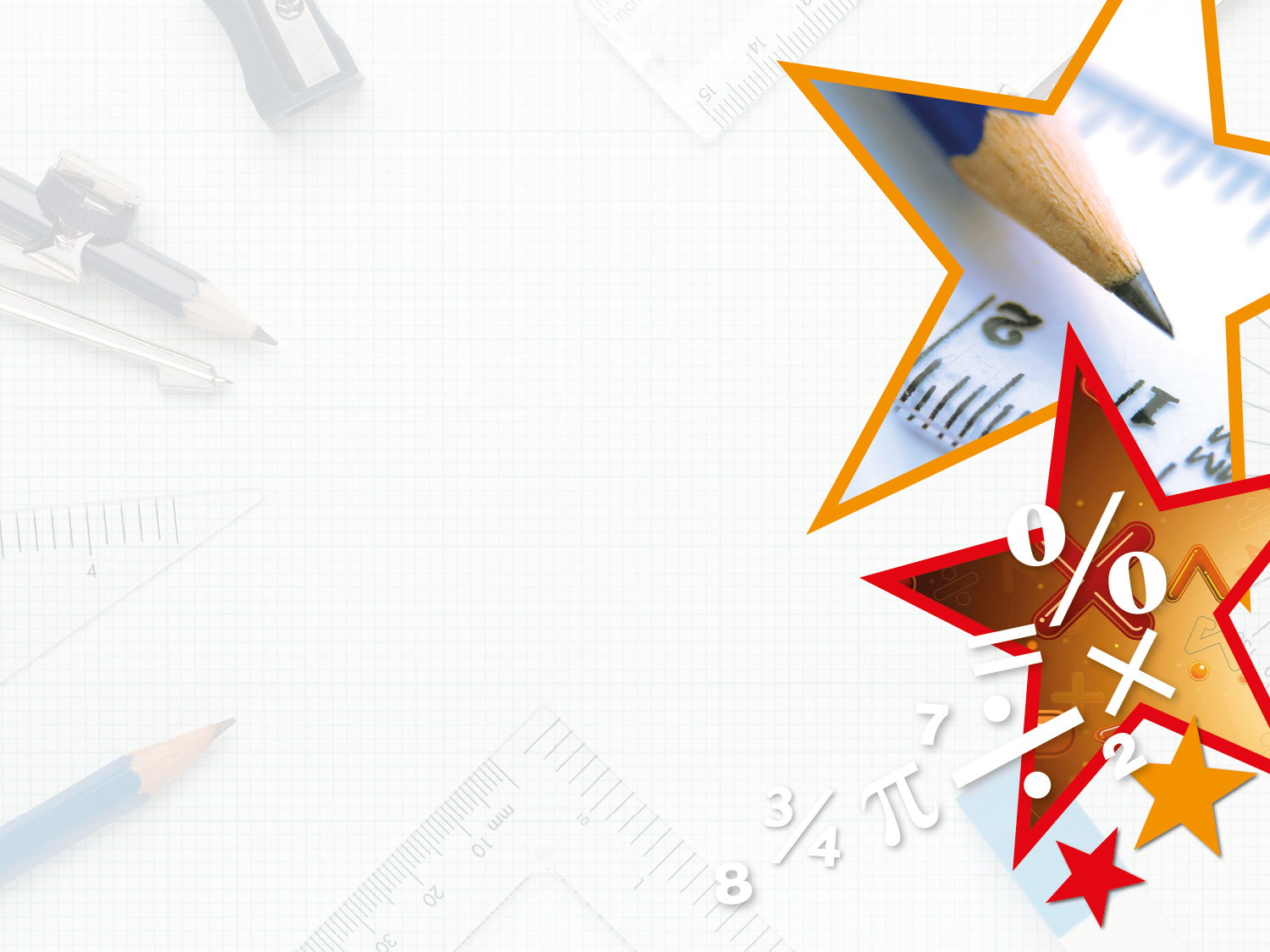 Varied Fluency 4

If 30 people chose Friday, how many chose Thursday?
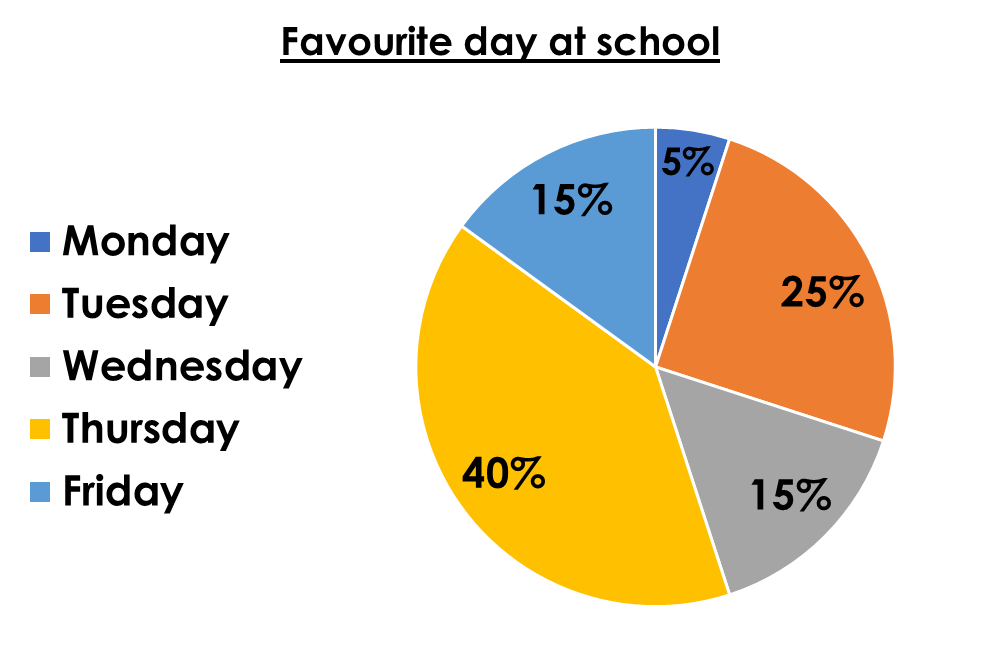 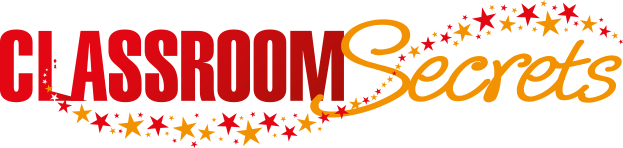 © Classroom Secrets Limited 2018
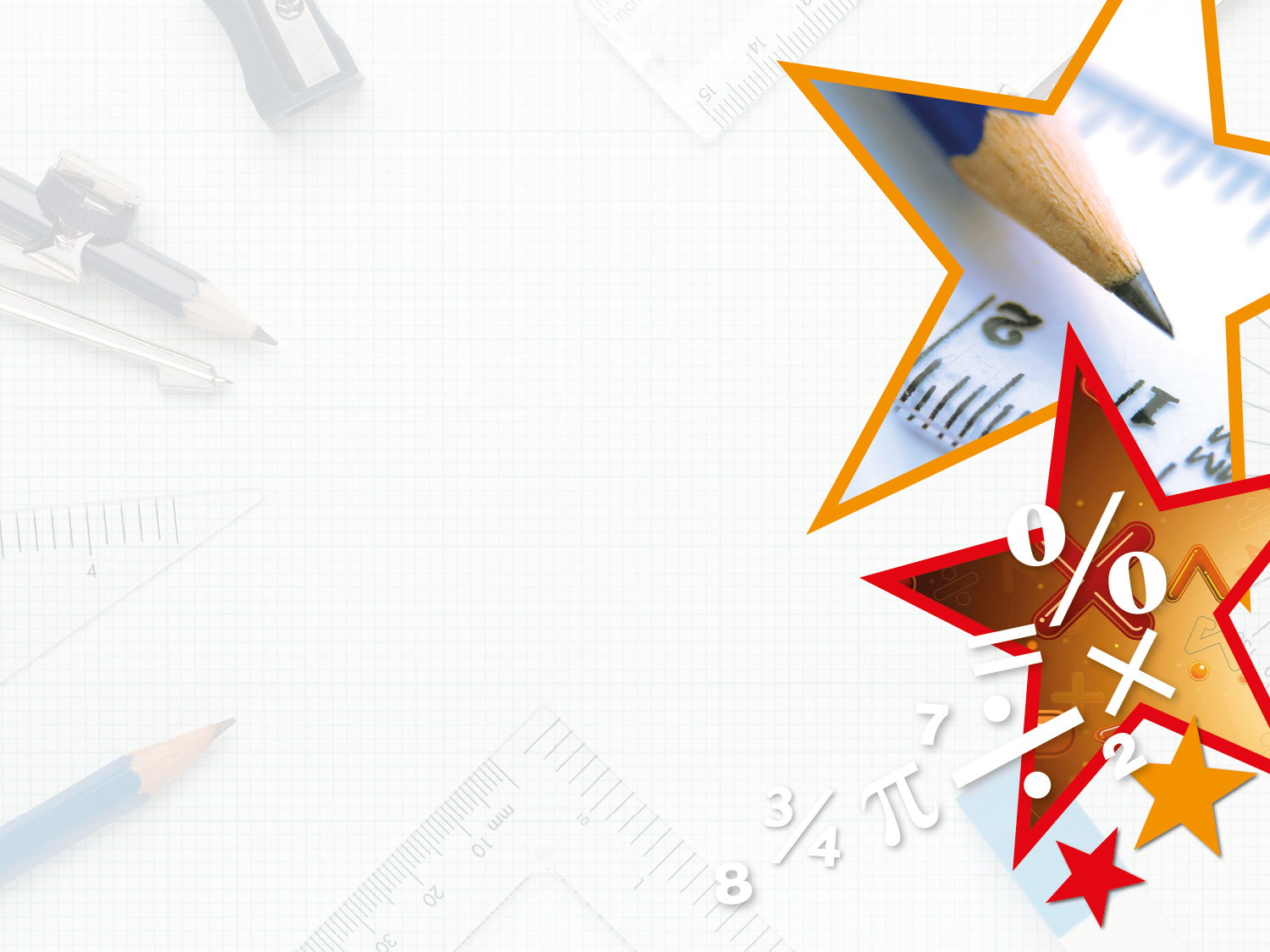 Varied Fluency 4

If 30 people chose Friday, how many chose Thursday?














80
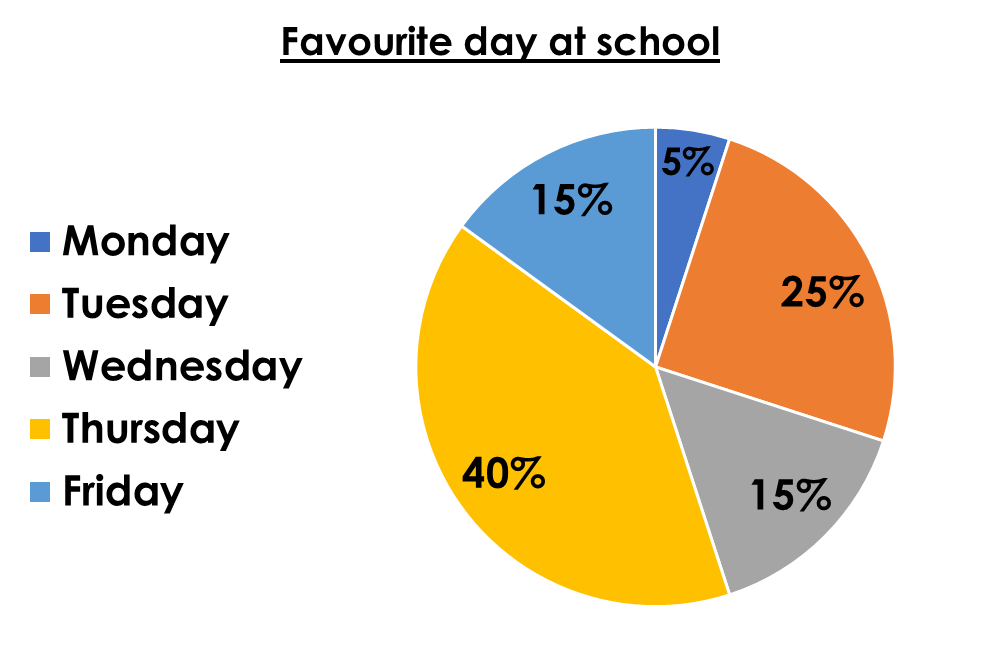 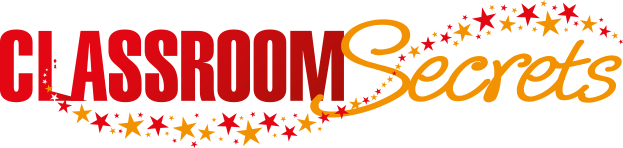 © Classroom Secrets Limited 2018
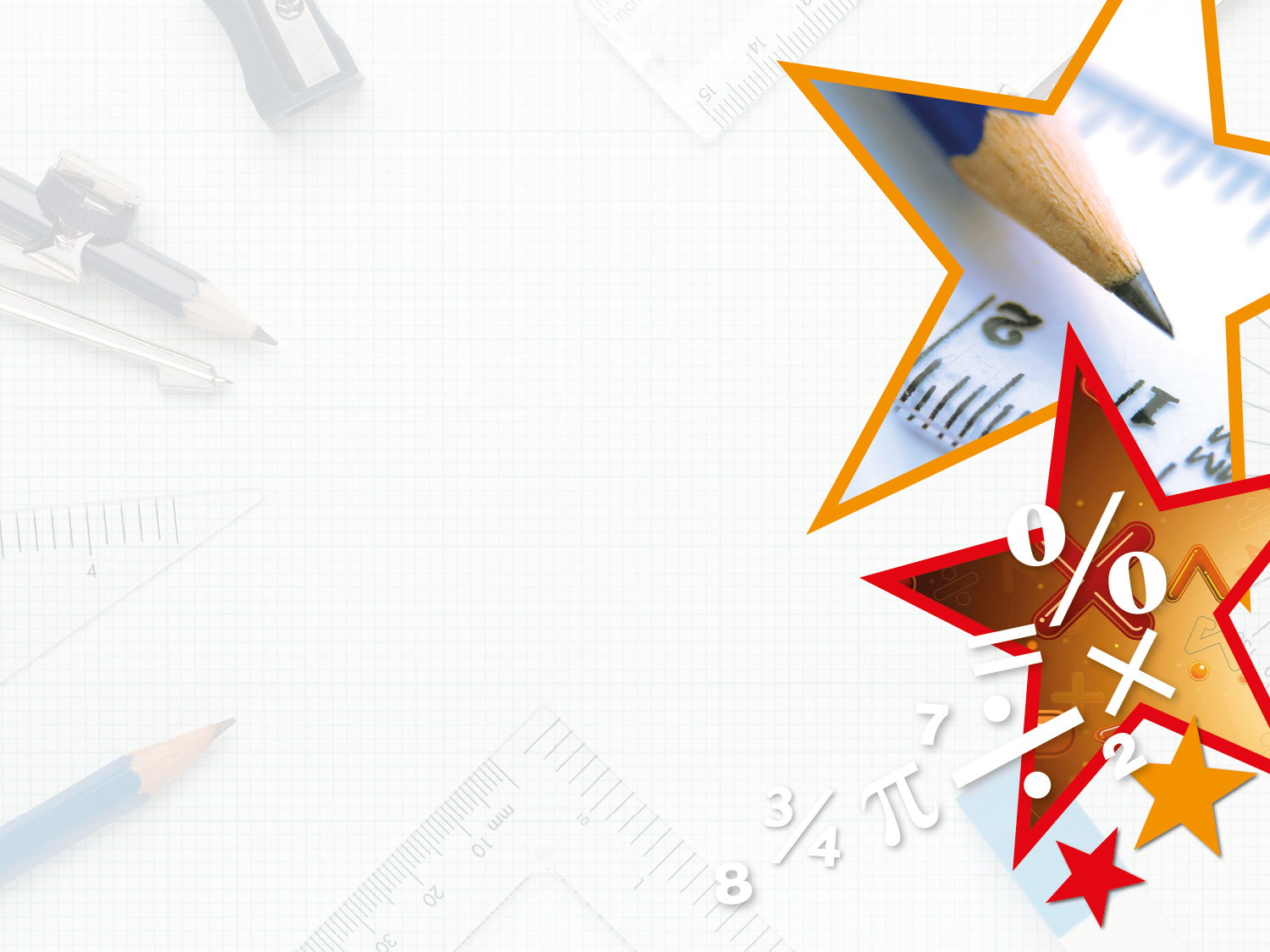 Problem Solving 1

Children were asked what pets they have. This was the result:













10 children have a hamster.
 
Use this information to help you convert the pie chart into a table.
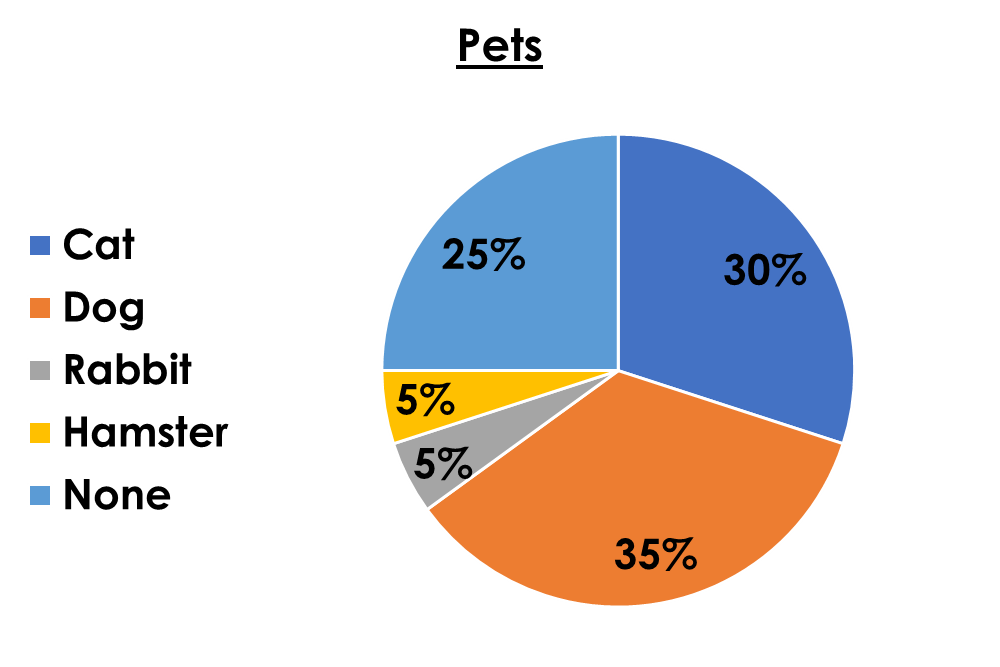 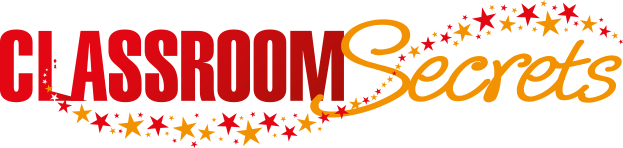 © Classroom Secrets Limited 2018
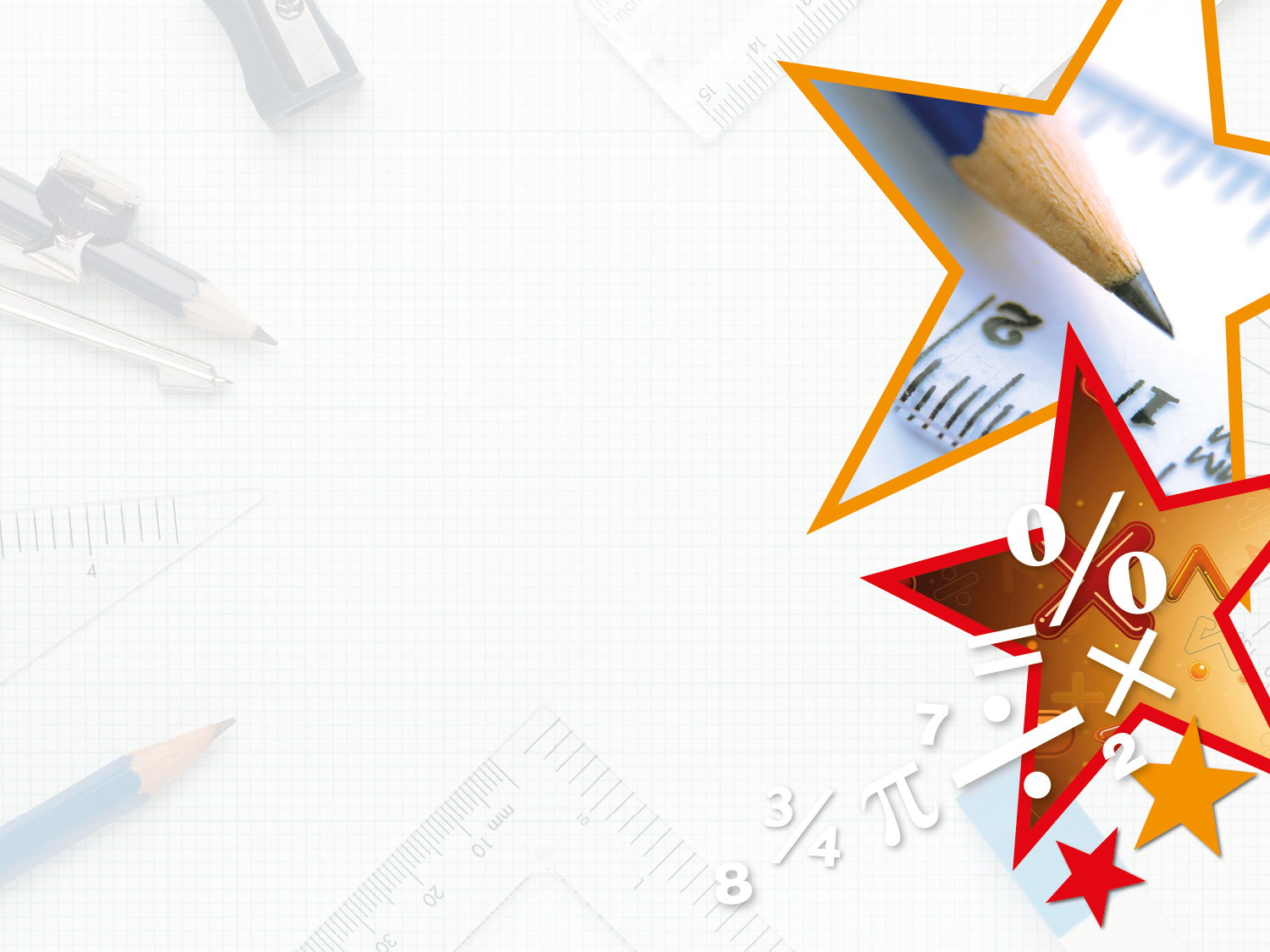 Problem Solving 1

Children were asked what pets they have. This was the result:













10 children have a hamster.
 
Use this information to help you convert the pie chart into a table.
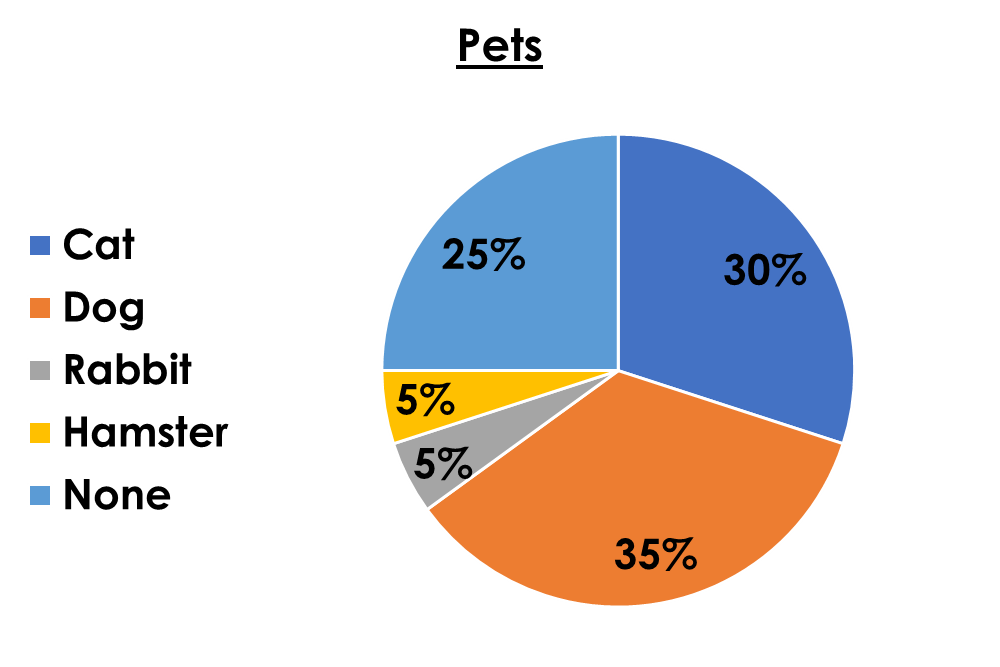 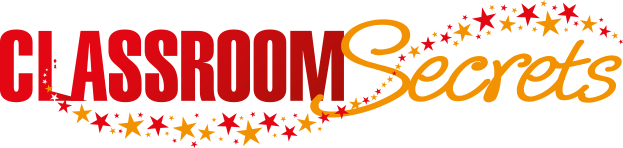 © Classroom Secrets Limited 2018
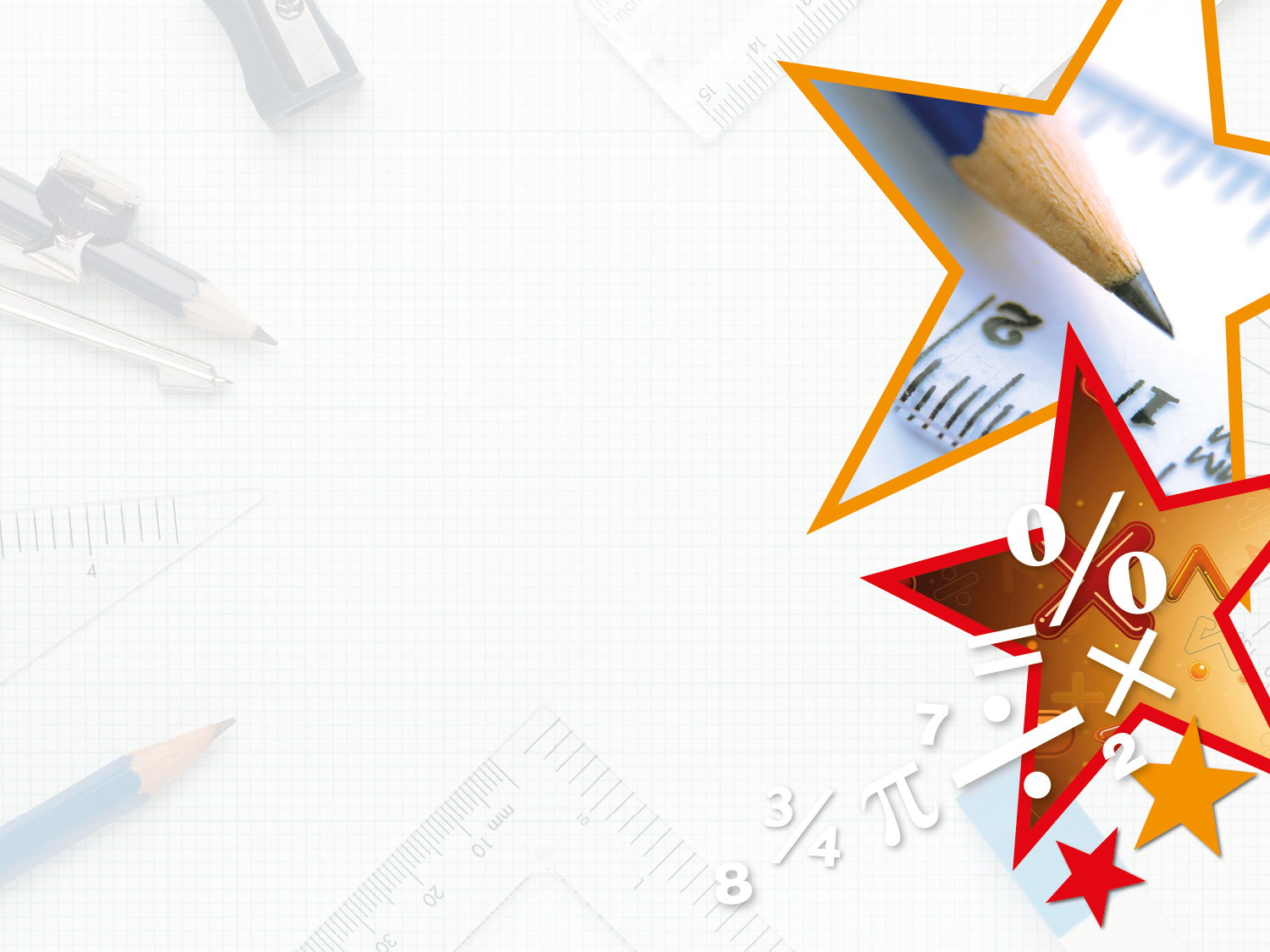 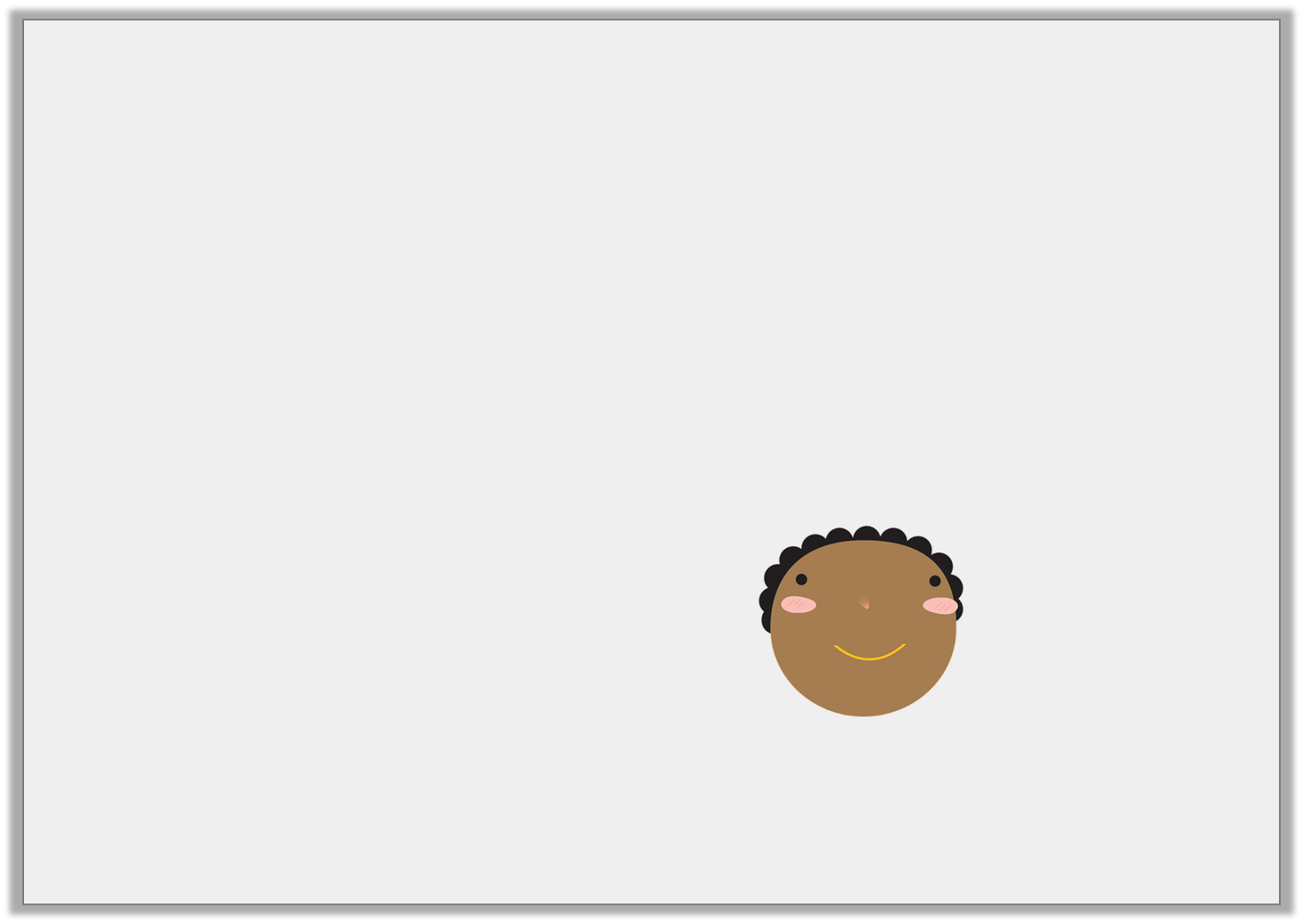 Reasoning 1

Lisa is reading a pie chart about the favourite 
film genres of 60 children.






She says, 






Is she right? Explain how you know.
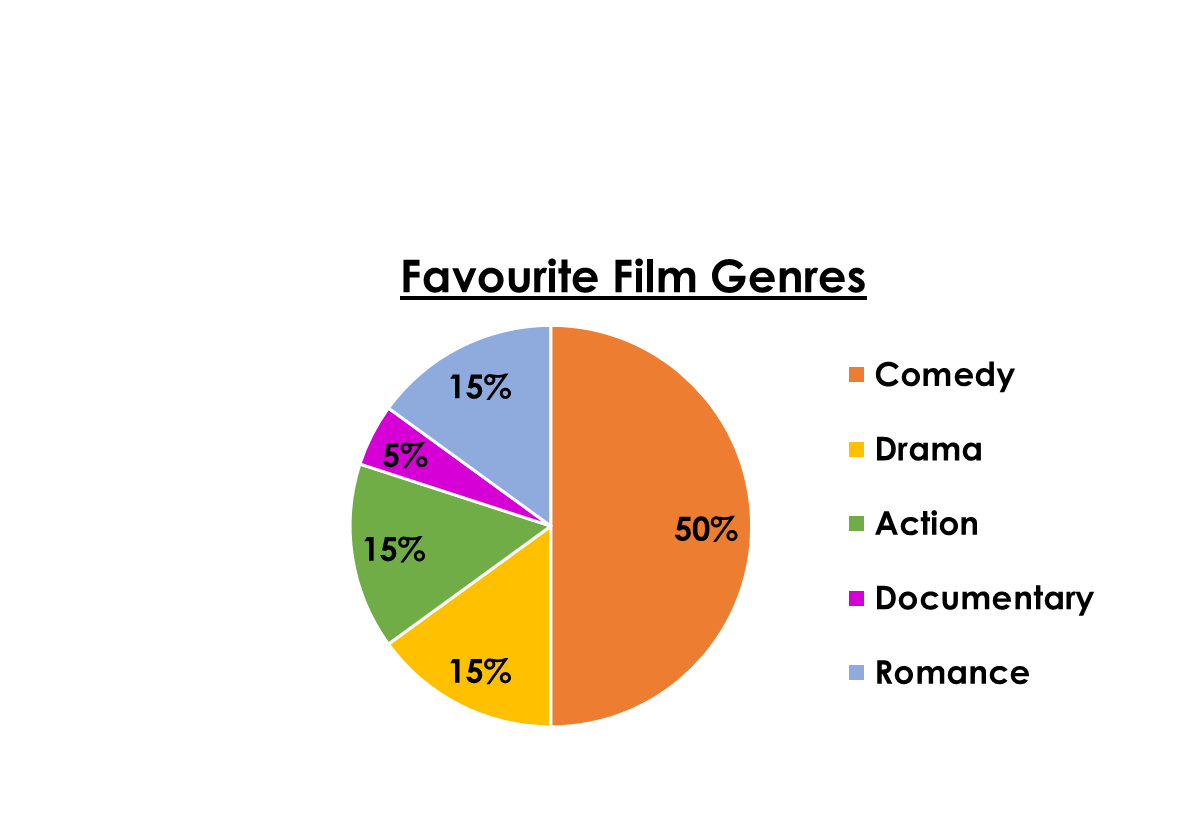 The same people chose drama, action and romance.
Lisa
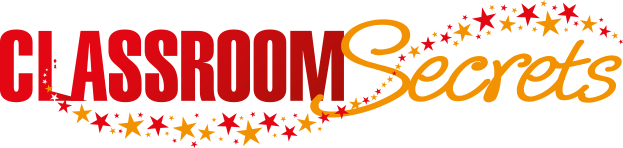 © Classroom Secrets Limited 2018
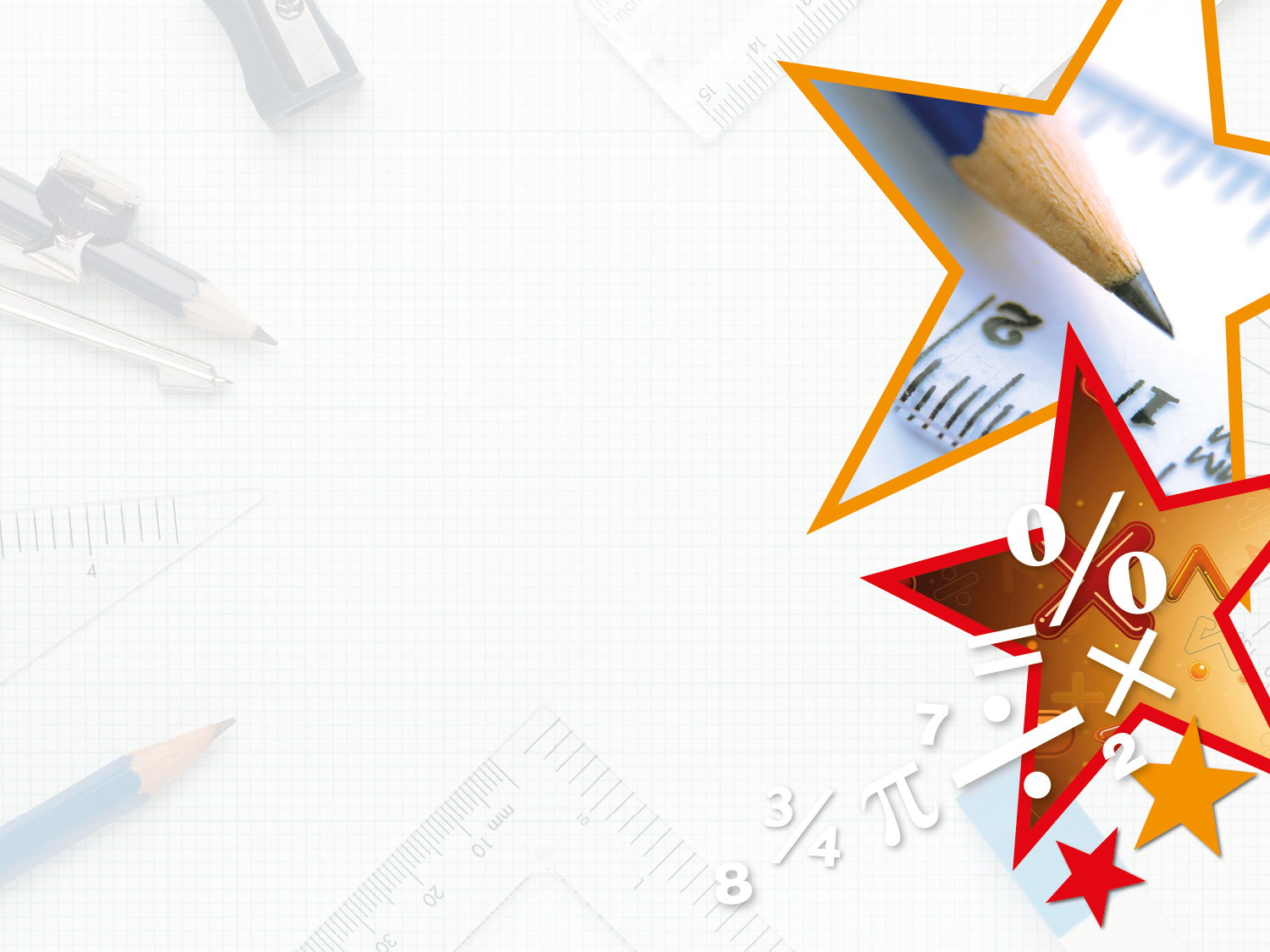 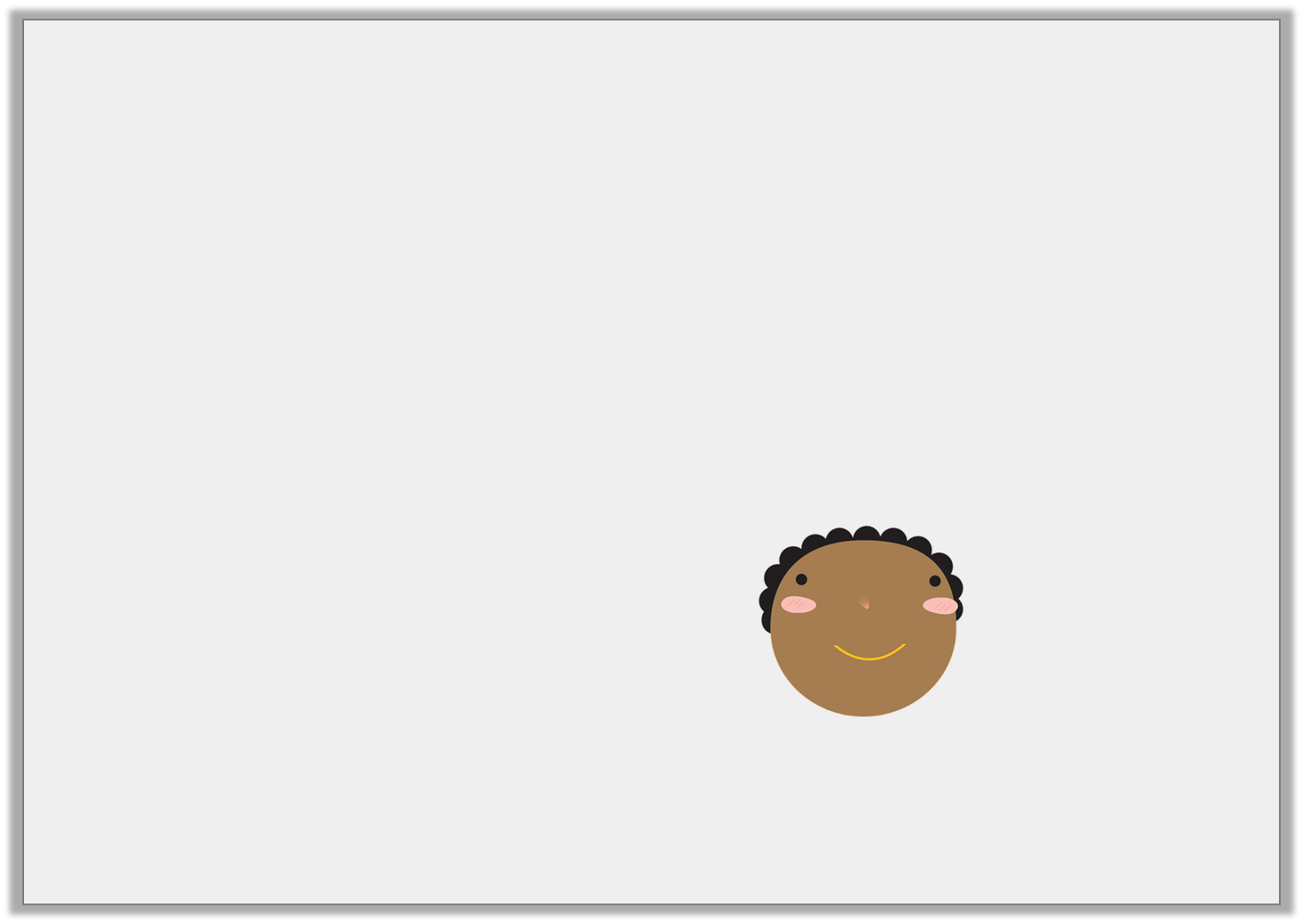 Reasoning 1

Lisa is reading a pie chart about the favourite 
film genres of 60 children.






She says, 






Is she right? Explain how you know. Lisa is not correct because…
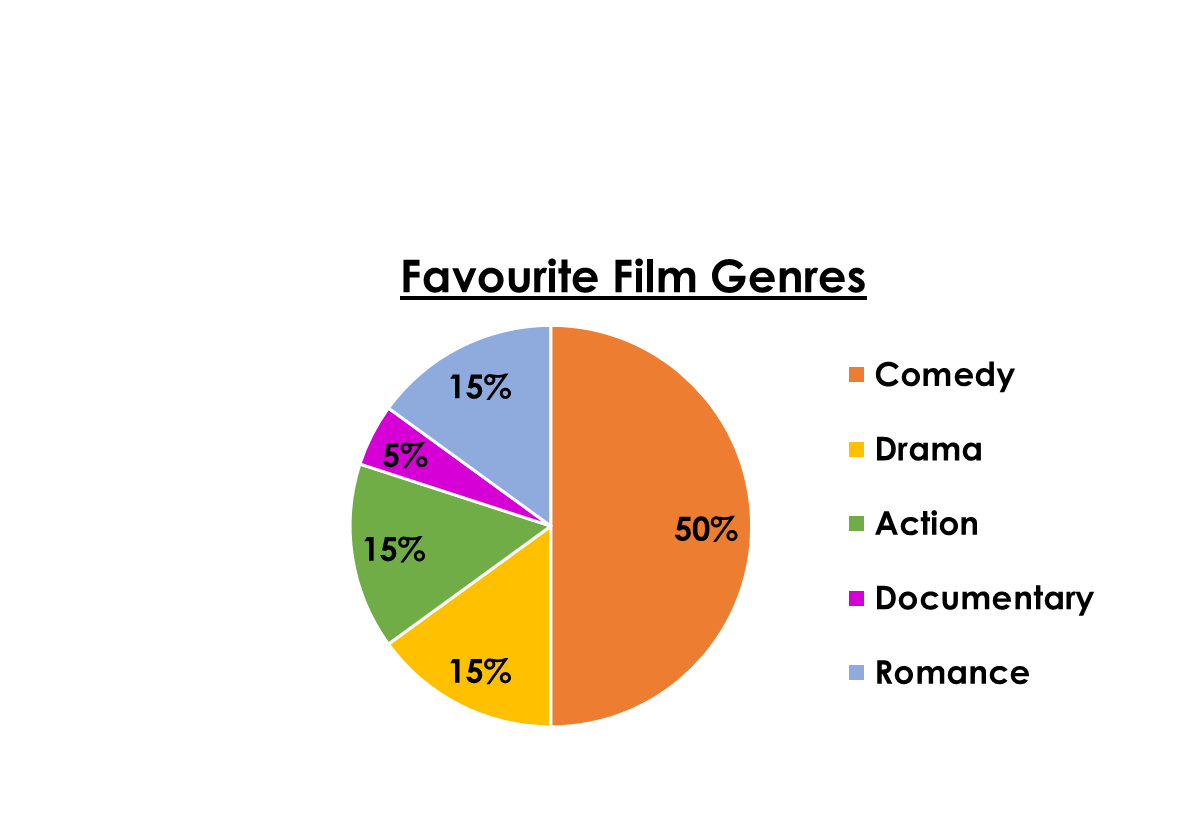 The same people chose drama, action and romance.
Lisa
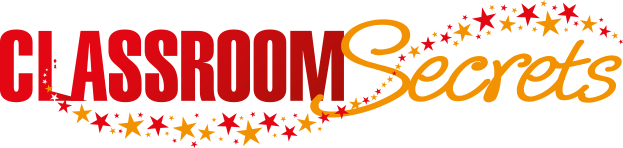 © Classroom Secrets Limited 2018
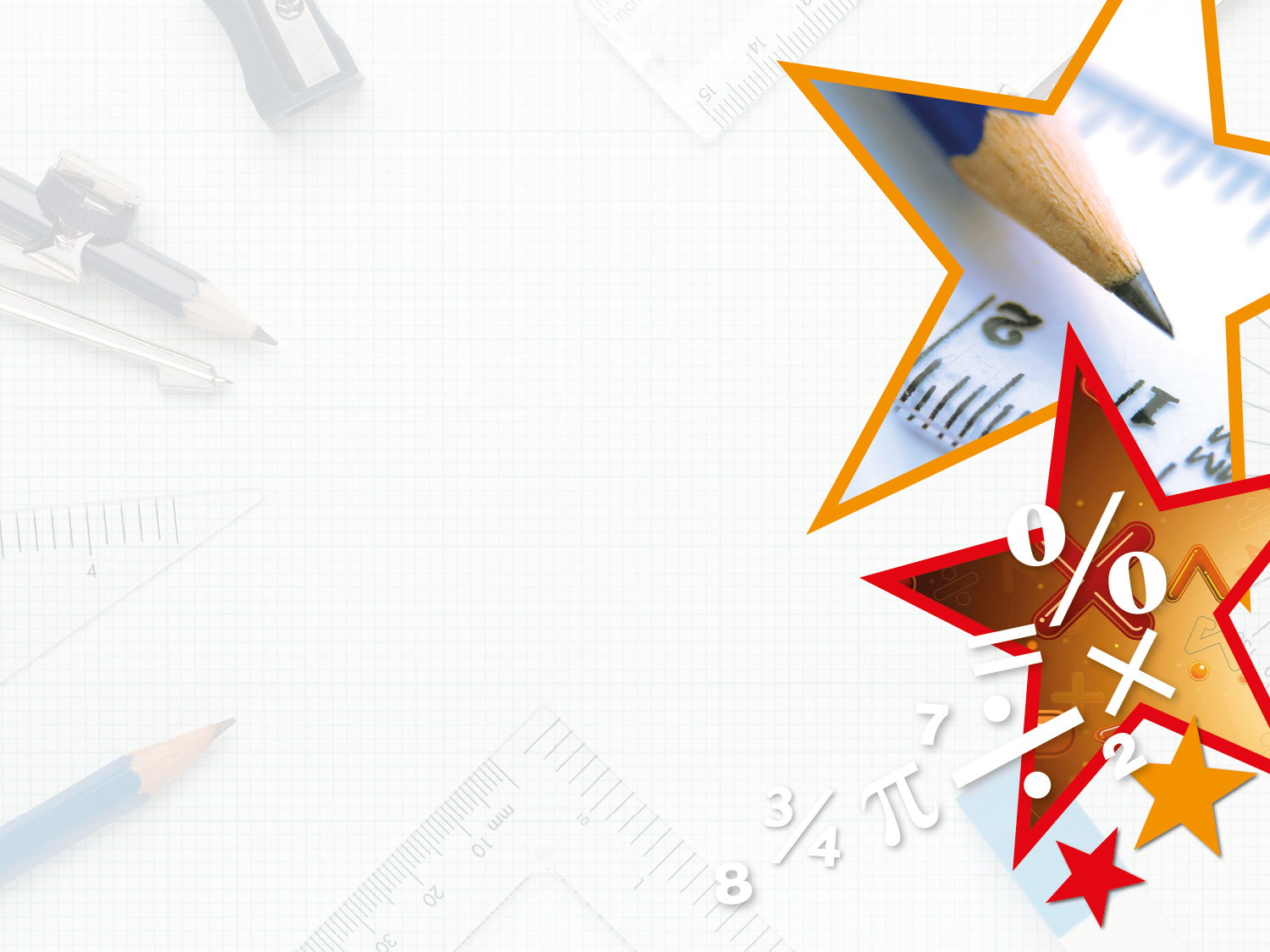 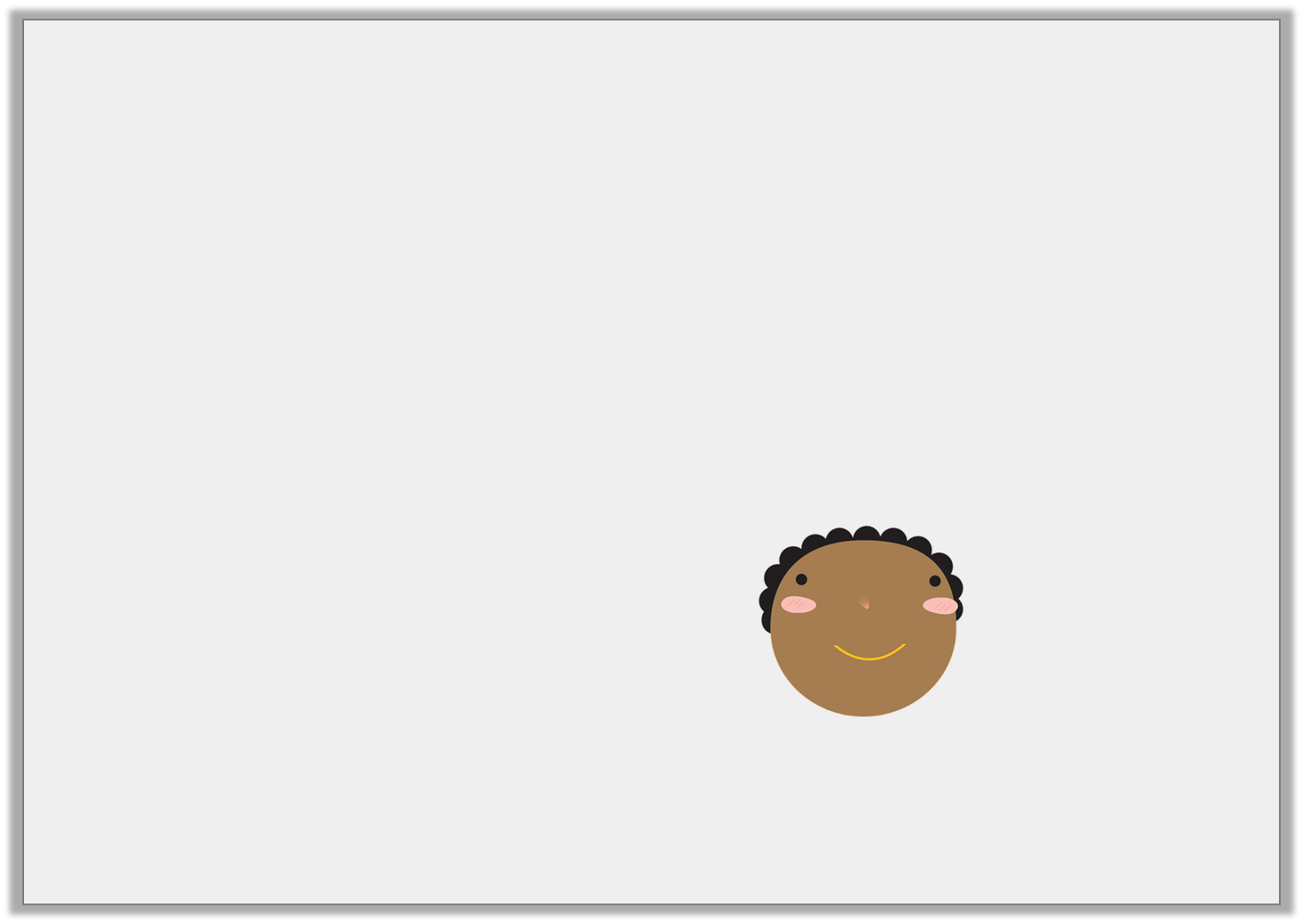 Reasoning 1

Lisa is reading a pie chart about the favourite 
film genres of 60 children.






She says, 






Is she right? Explain how you know. Lisa is not correct because the pie chart tells us the number of different people who voted for their favourite film genres. The numbers are the same, not the people.
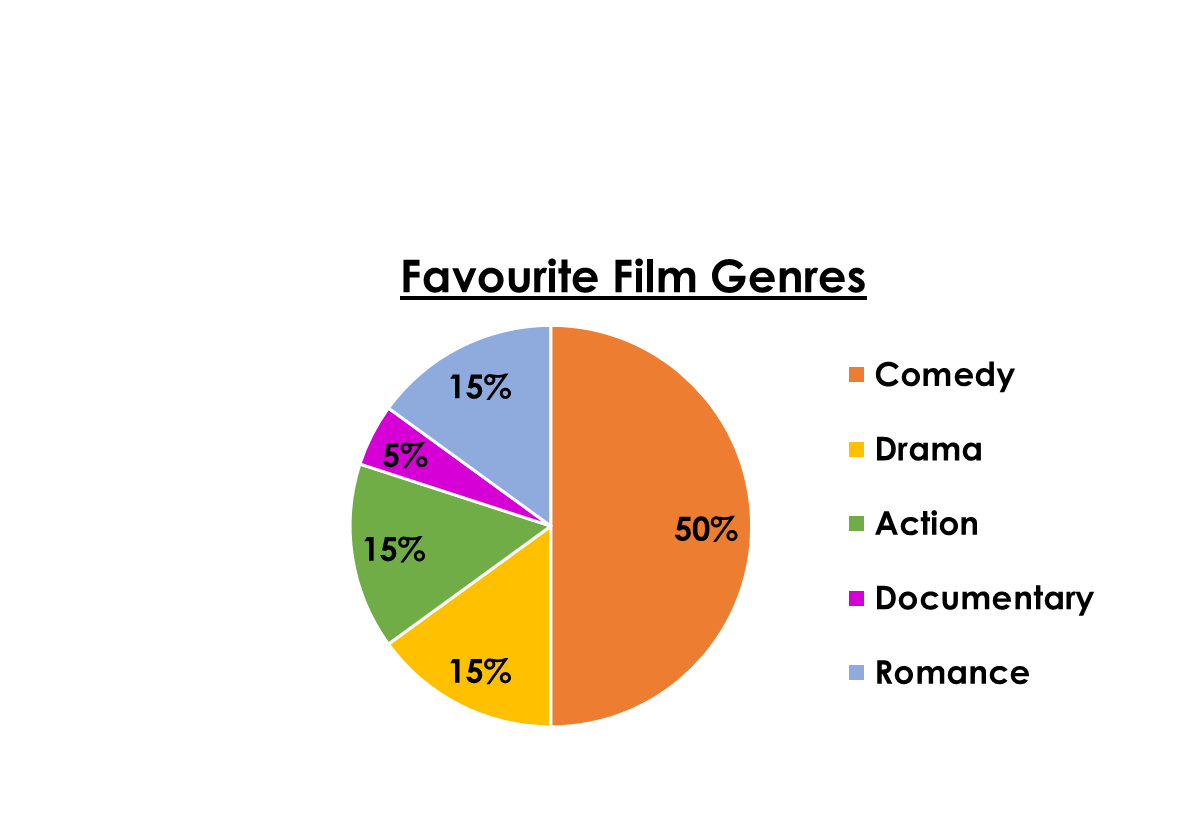 The same people chose drama, action and romance.
Lisa
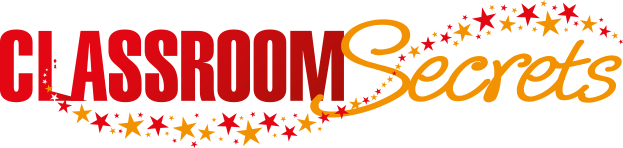 © Classroom Secrets Limited 2018
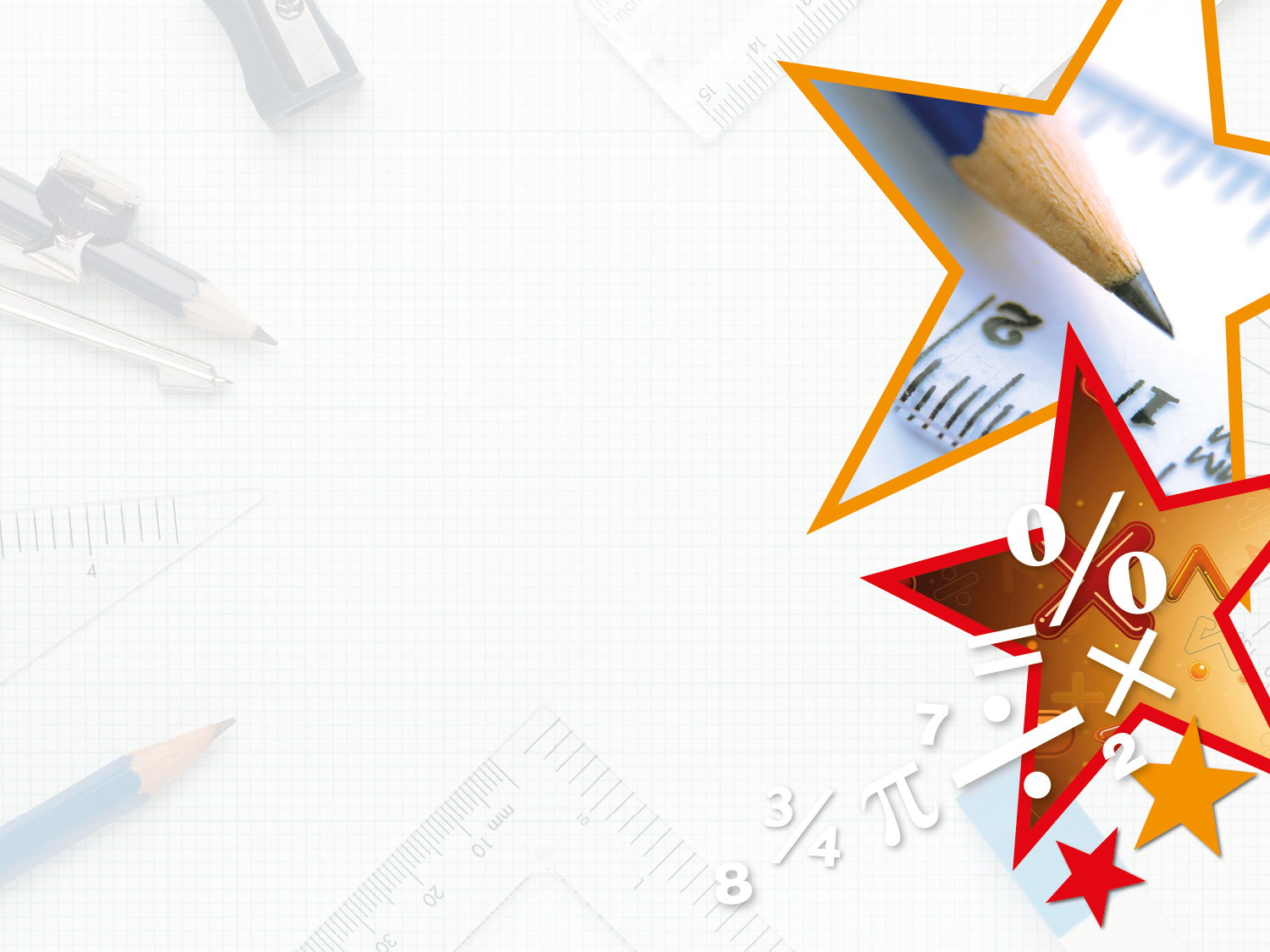 Reasoning 2

What information can you get from this pie chart?

What does it not tell you?
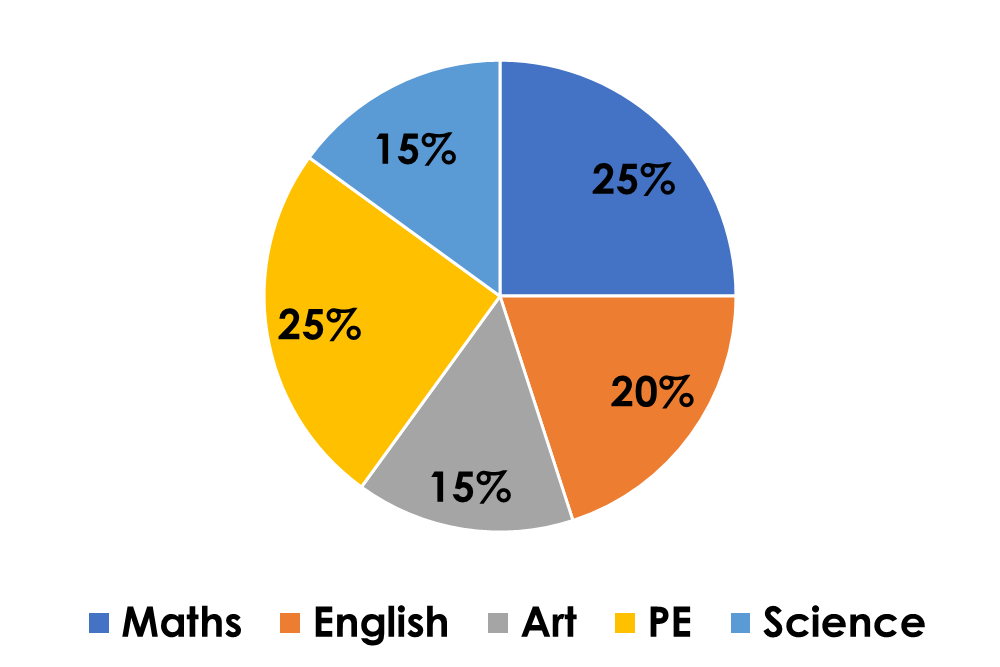 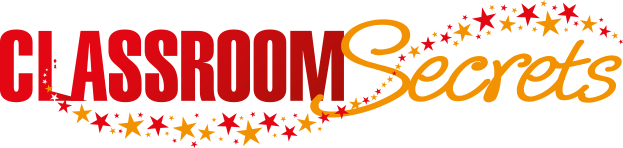 © Classroom Secrets Limited 2018
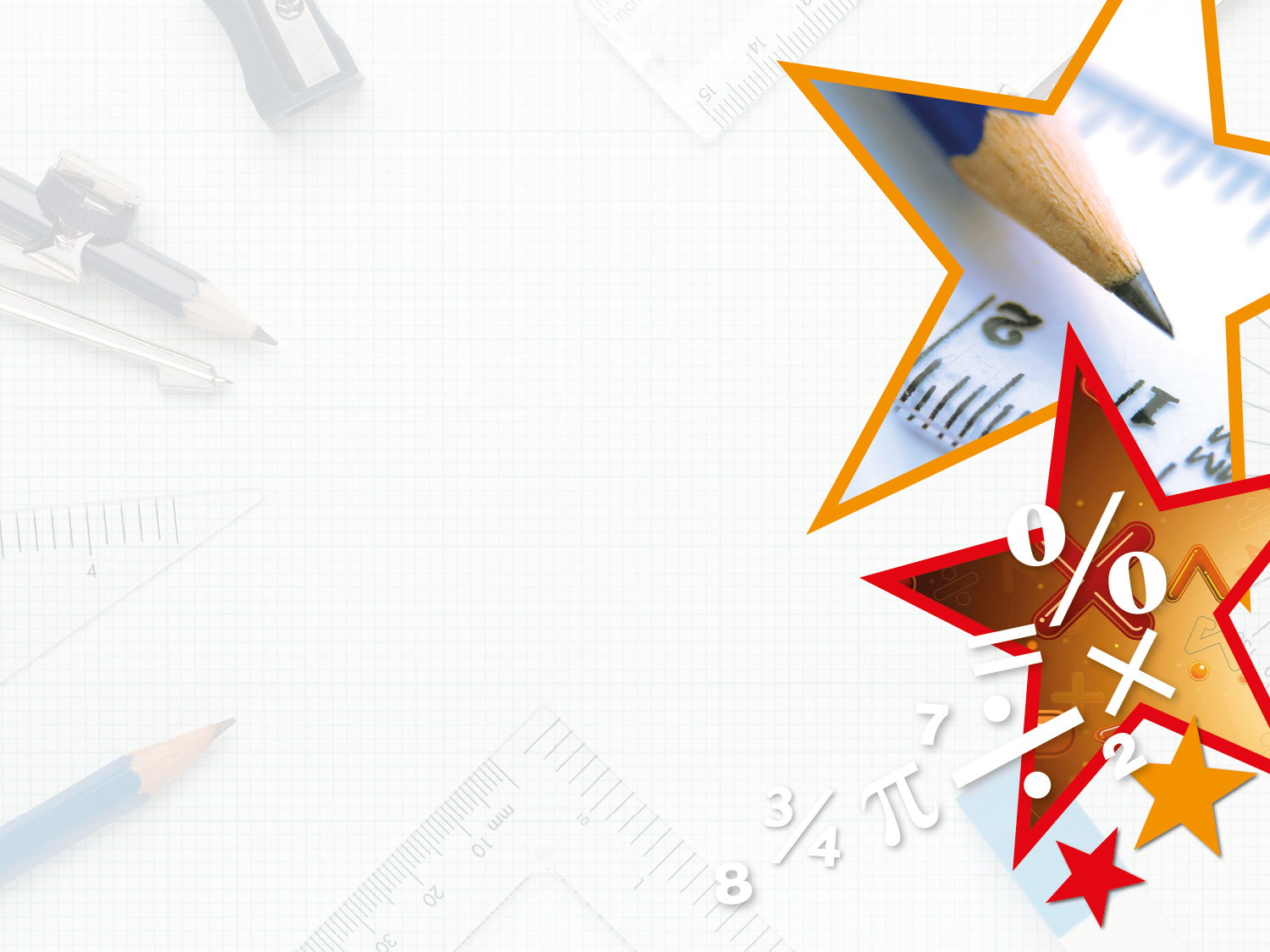 Reasoning 2

What information can you get from this pie chart?

What does it not tell you?











You can tell that…
You cannot tell…
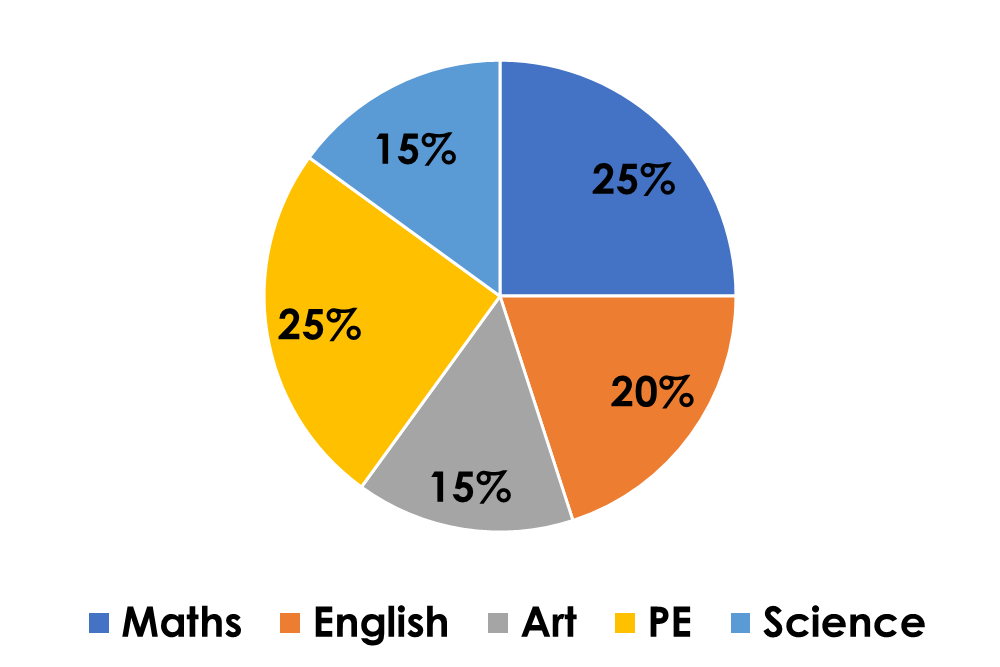 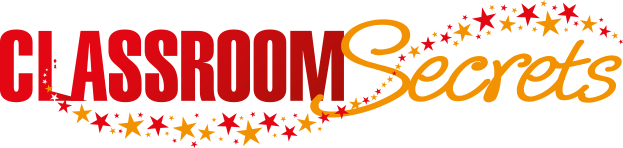 © Classroom Secrets Limited 2018
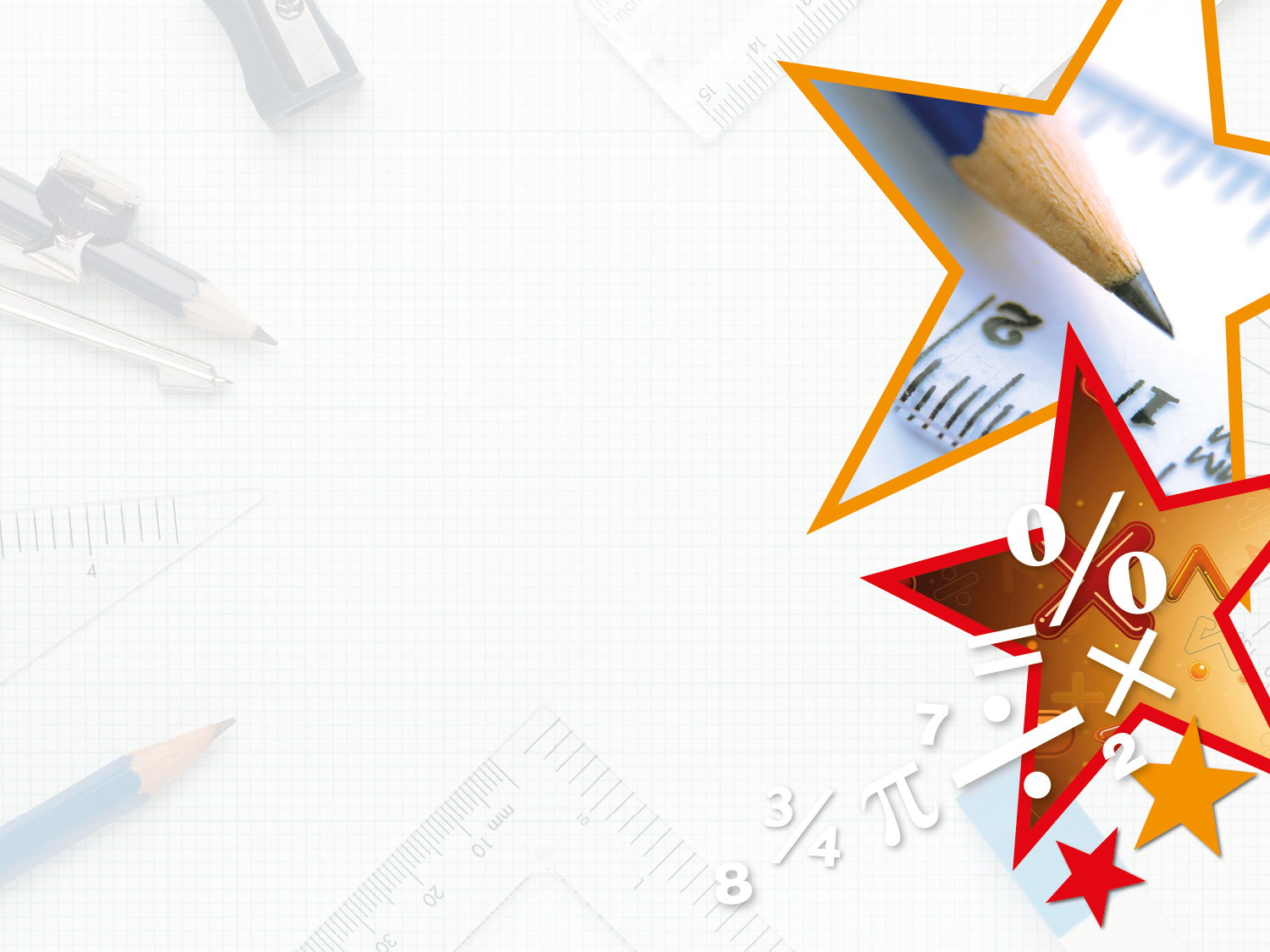 Reasoning 2

What information can you get from this pie chart?

What does it not tell you?











You can tell that the same amount of people chose art and science. 
You cannot tell how many chose any subject because the chart doesn’t give any information on how many people were asked.
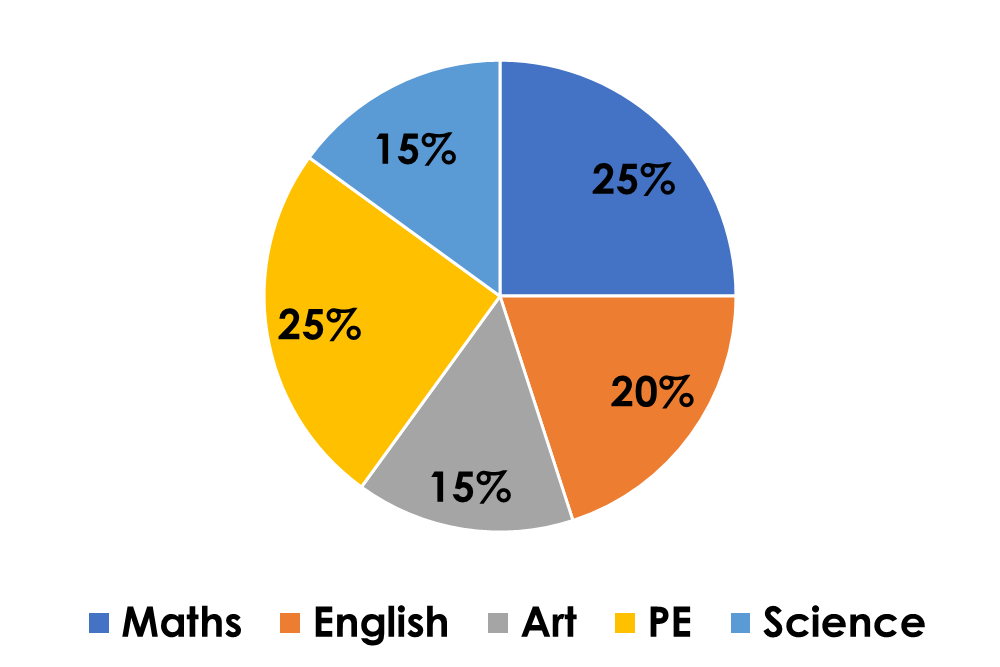 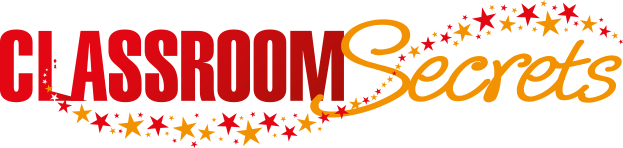 © Classroom Secrets Limited 2018